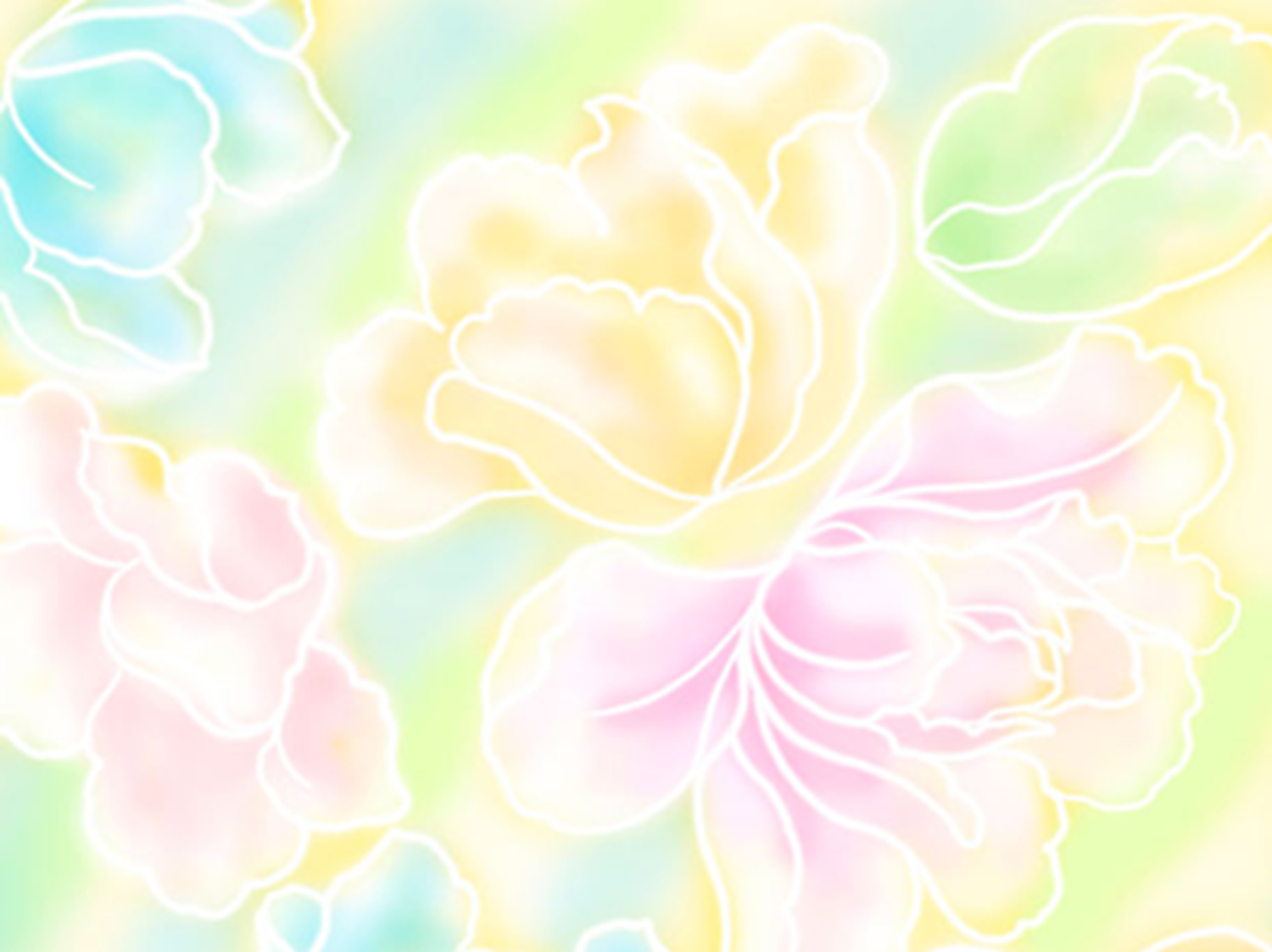 Отчет 
по самообразованию 
группы 
по развитию речи дошкольников
за 2015 – 2016 учебный год.


Подготовили:
Рук. группы: Аксенова Е.В.
Педагоги группы:  Зрожевская Н.А.
                                  Коновалова М.Л.
                                  Зырянова О.Ю.
Митрохина Е.Л.
                                  Киселева А.В.
Абрамова И.А.
                                  Забелина И.М.
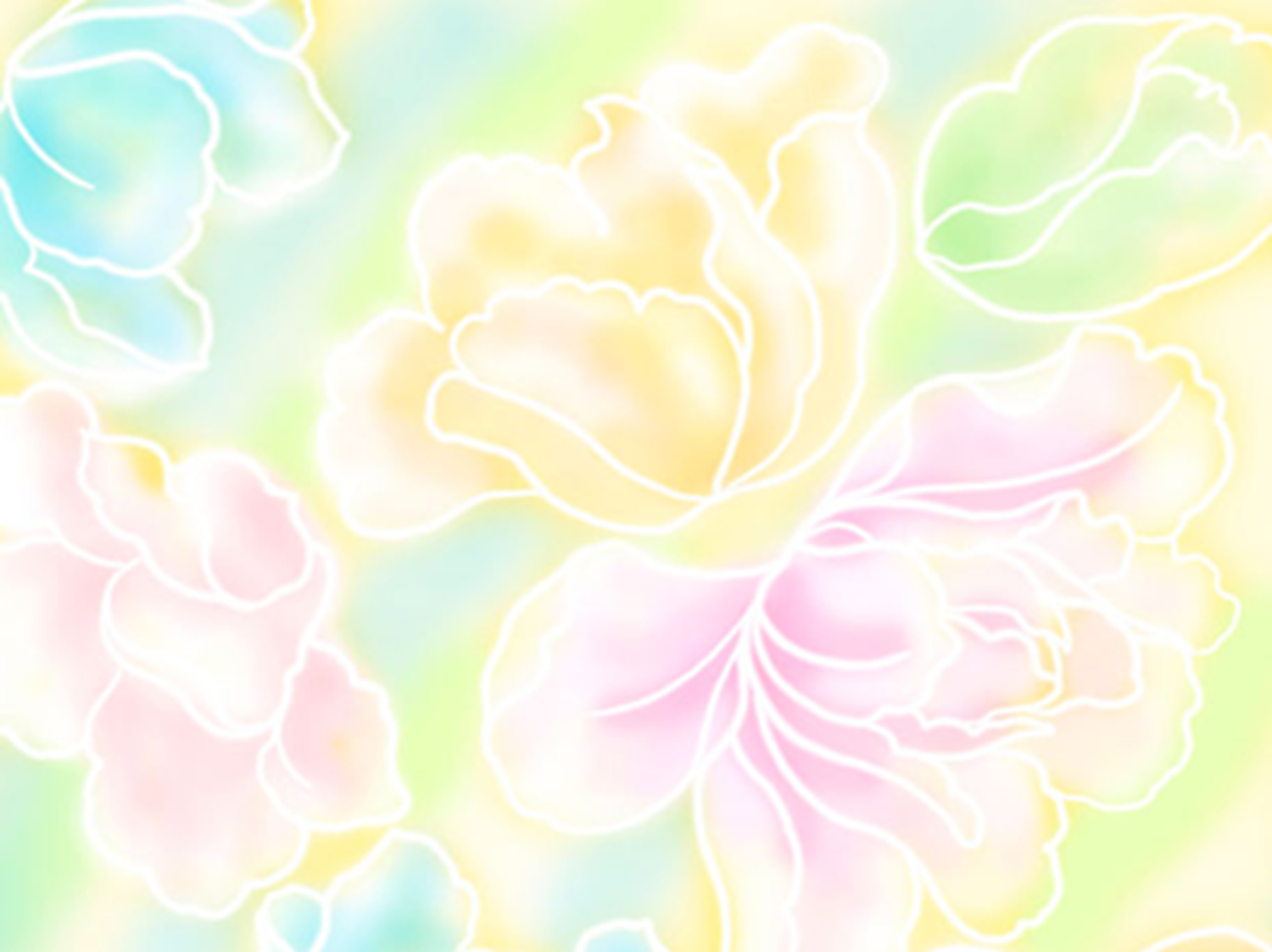 План посещения педагогов (2015 – 2016 уч.г.)
Форма отчетности по теме самообразования
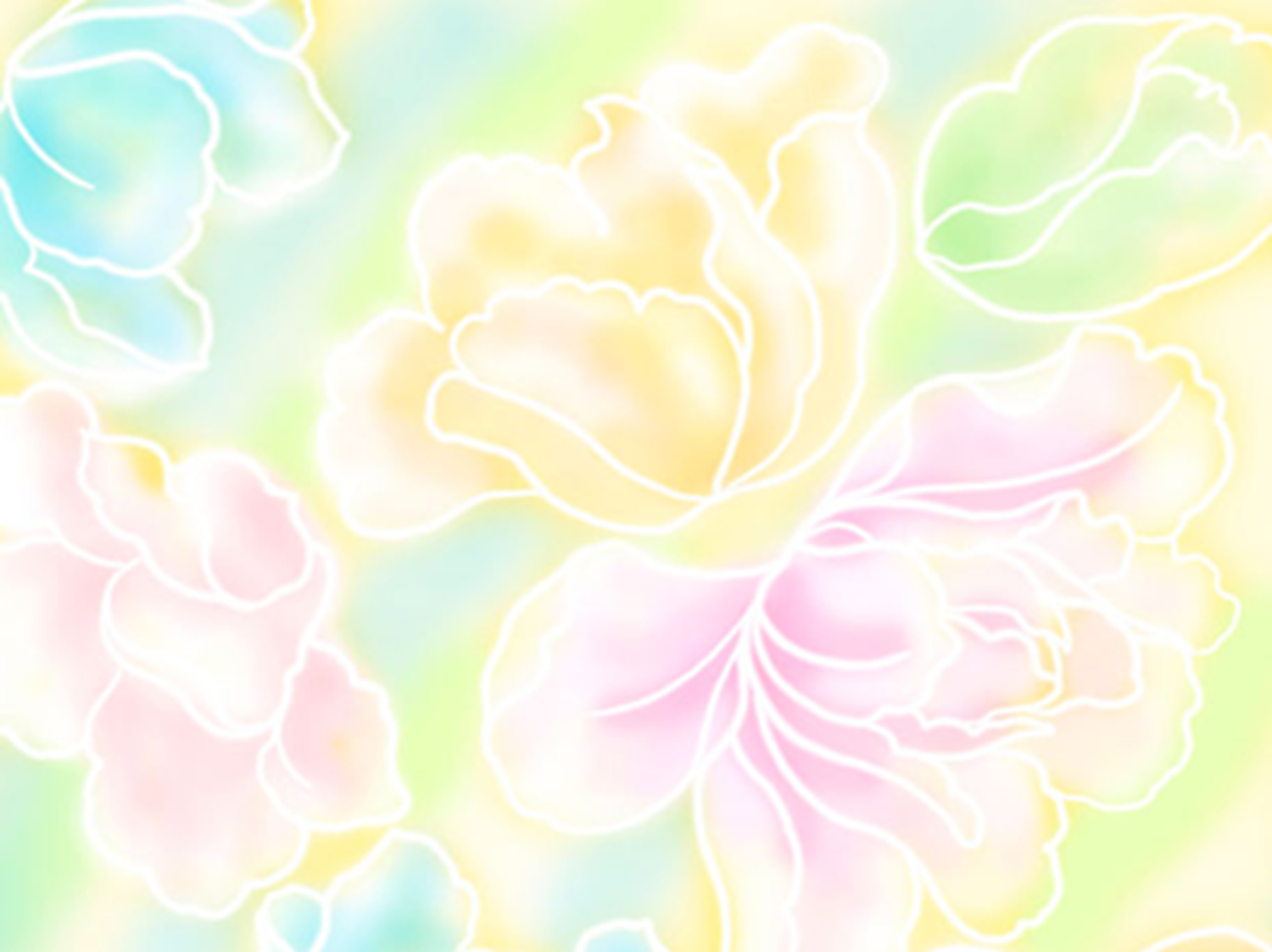 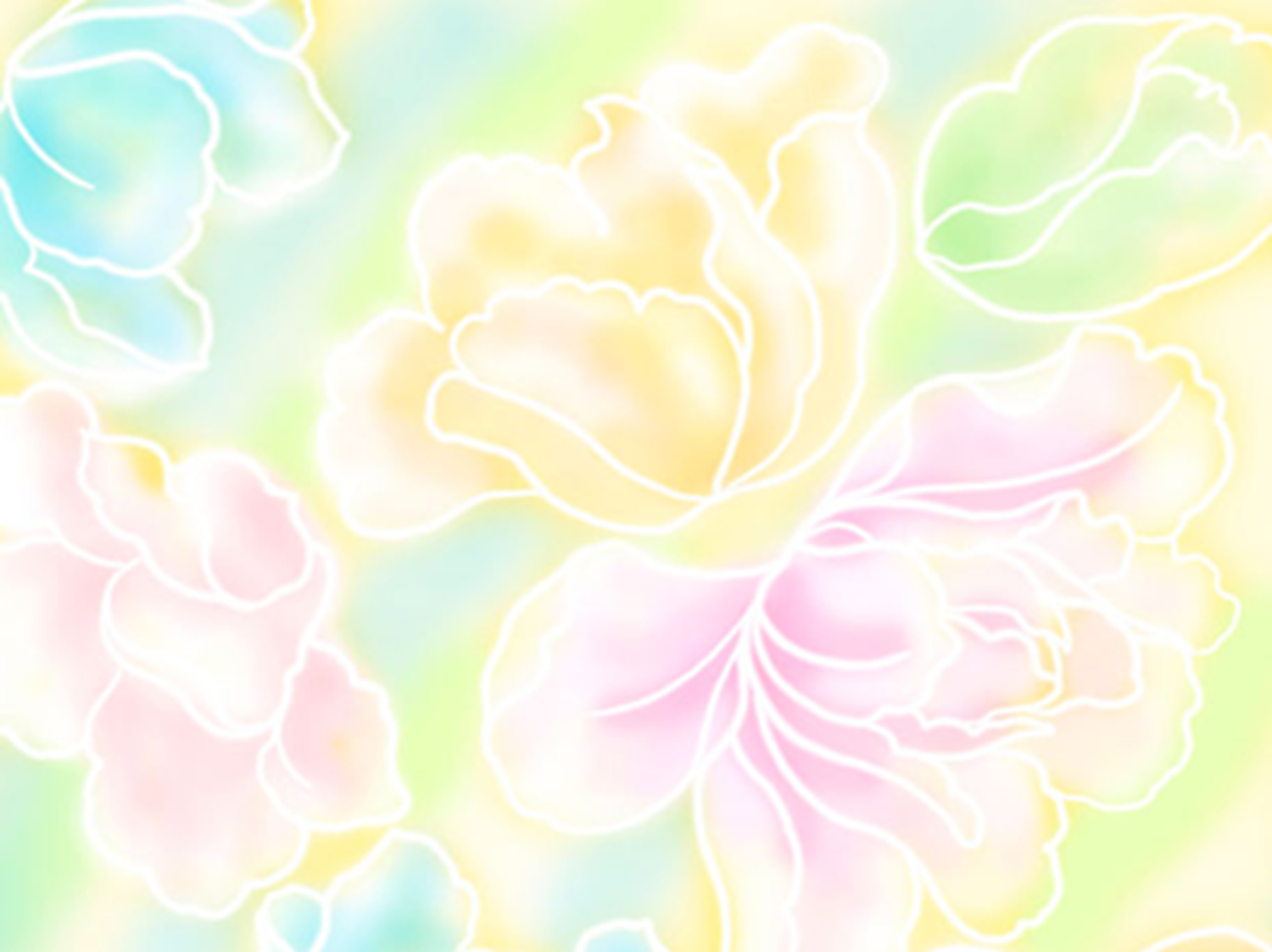 План работы группы по развитию речи у дошкольников      на 2015 – 2016 учебный год.
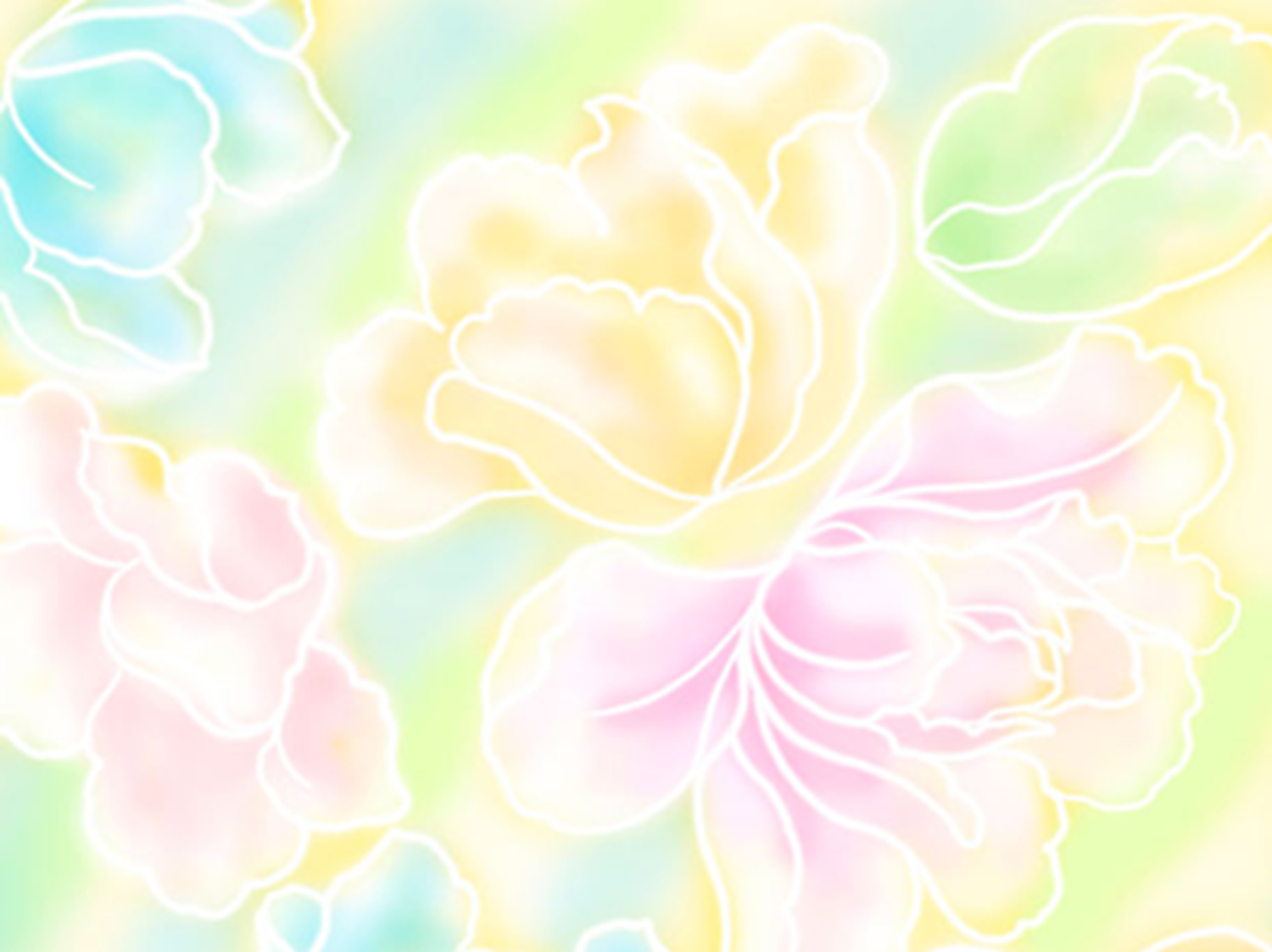 План работы группы по развитию речи у дошкольников 
          на 2015 – 2016 учебный год.
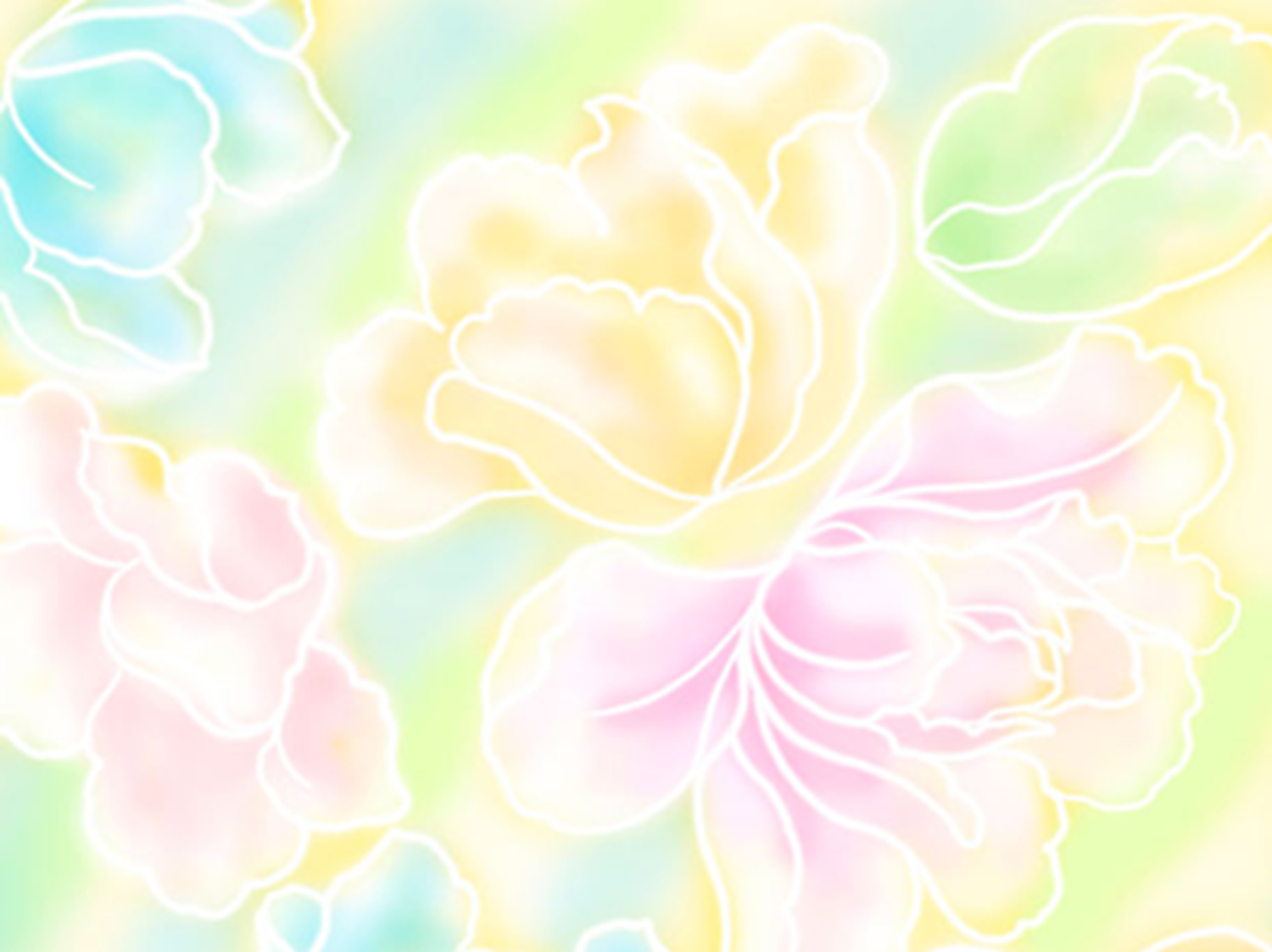 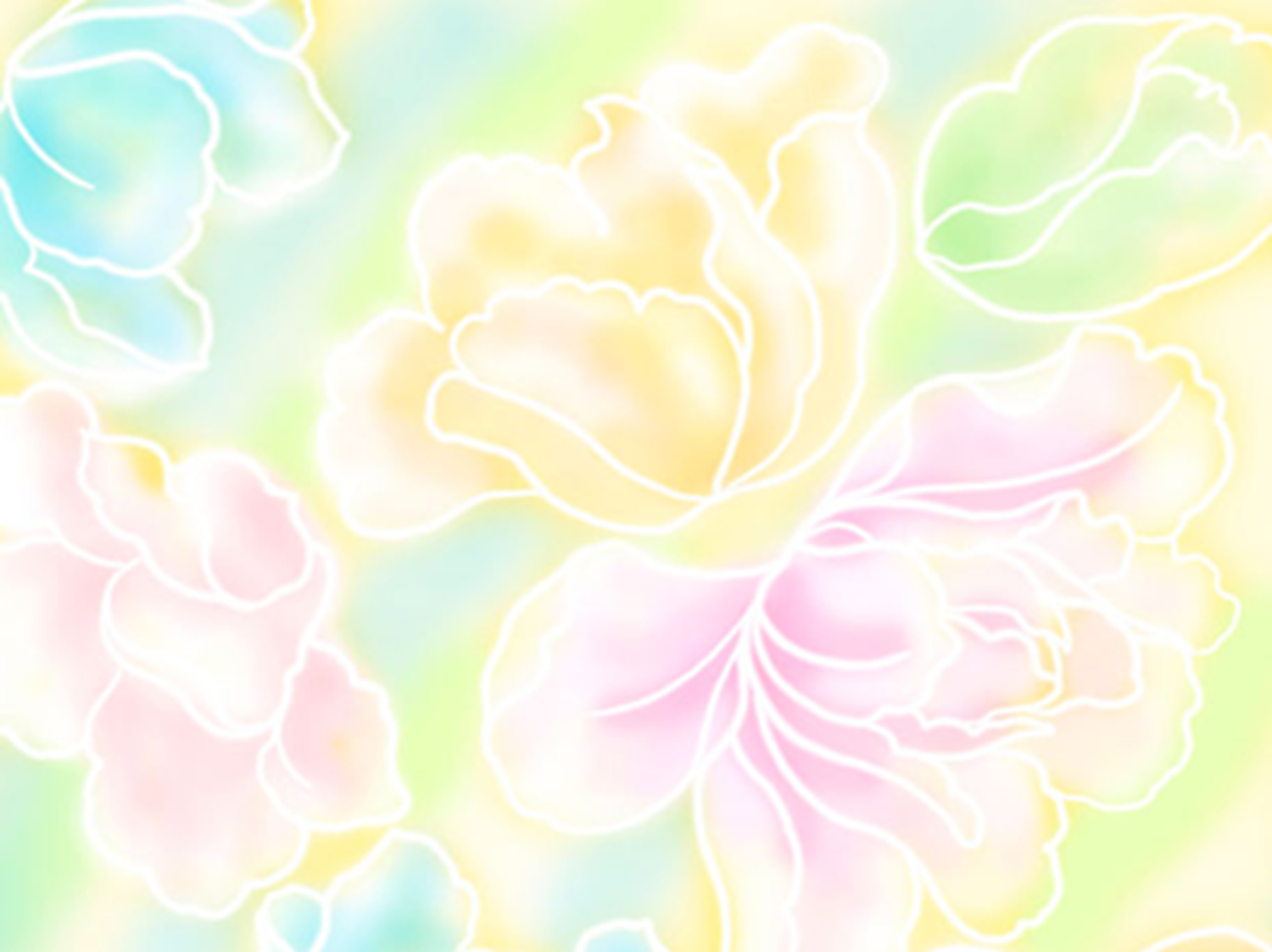 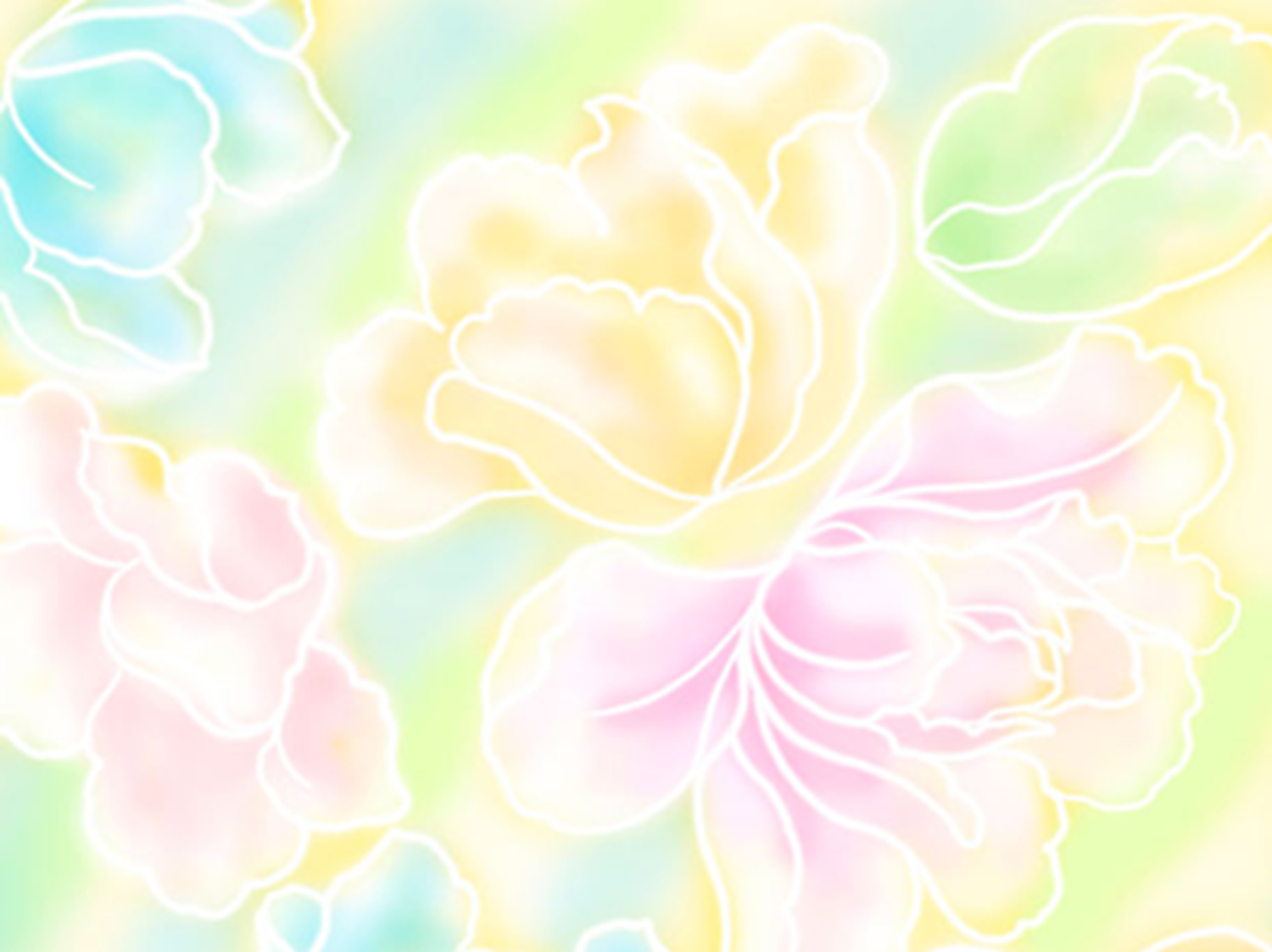 Наша работа:
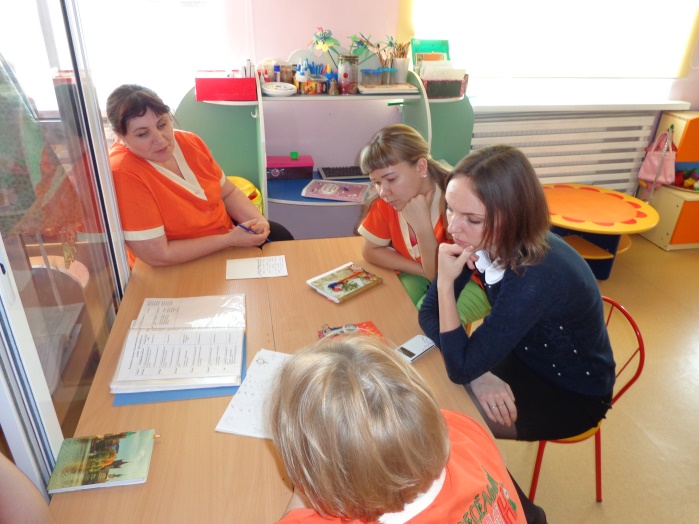 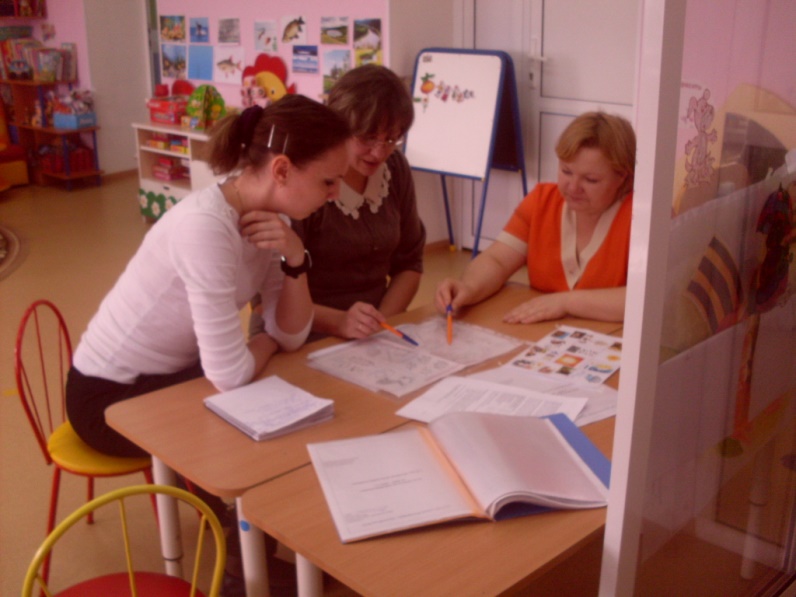 Анализ посещений педагогов 
группы
Составление мнемотаблиц
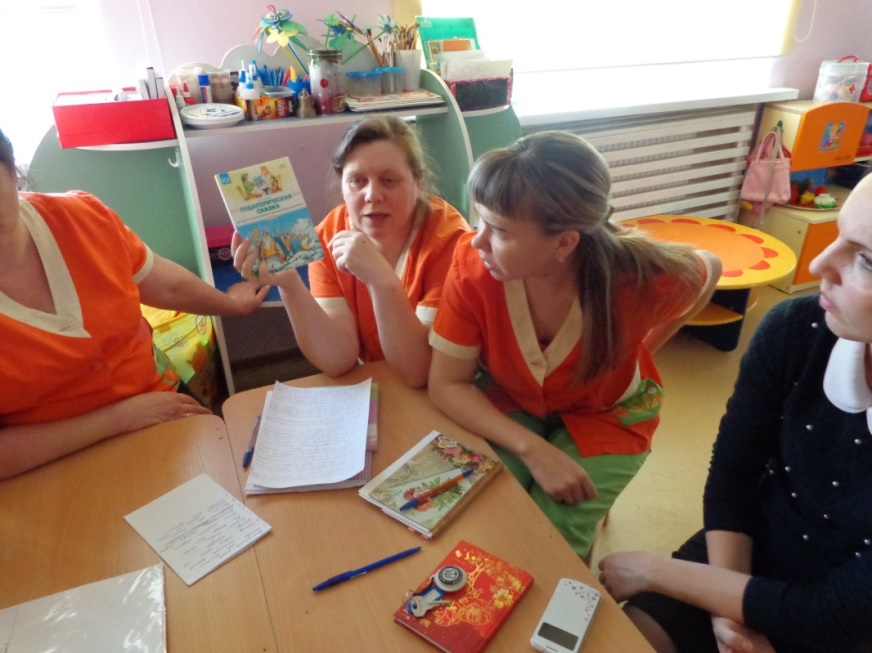 Слушание докладов
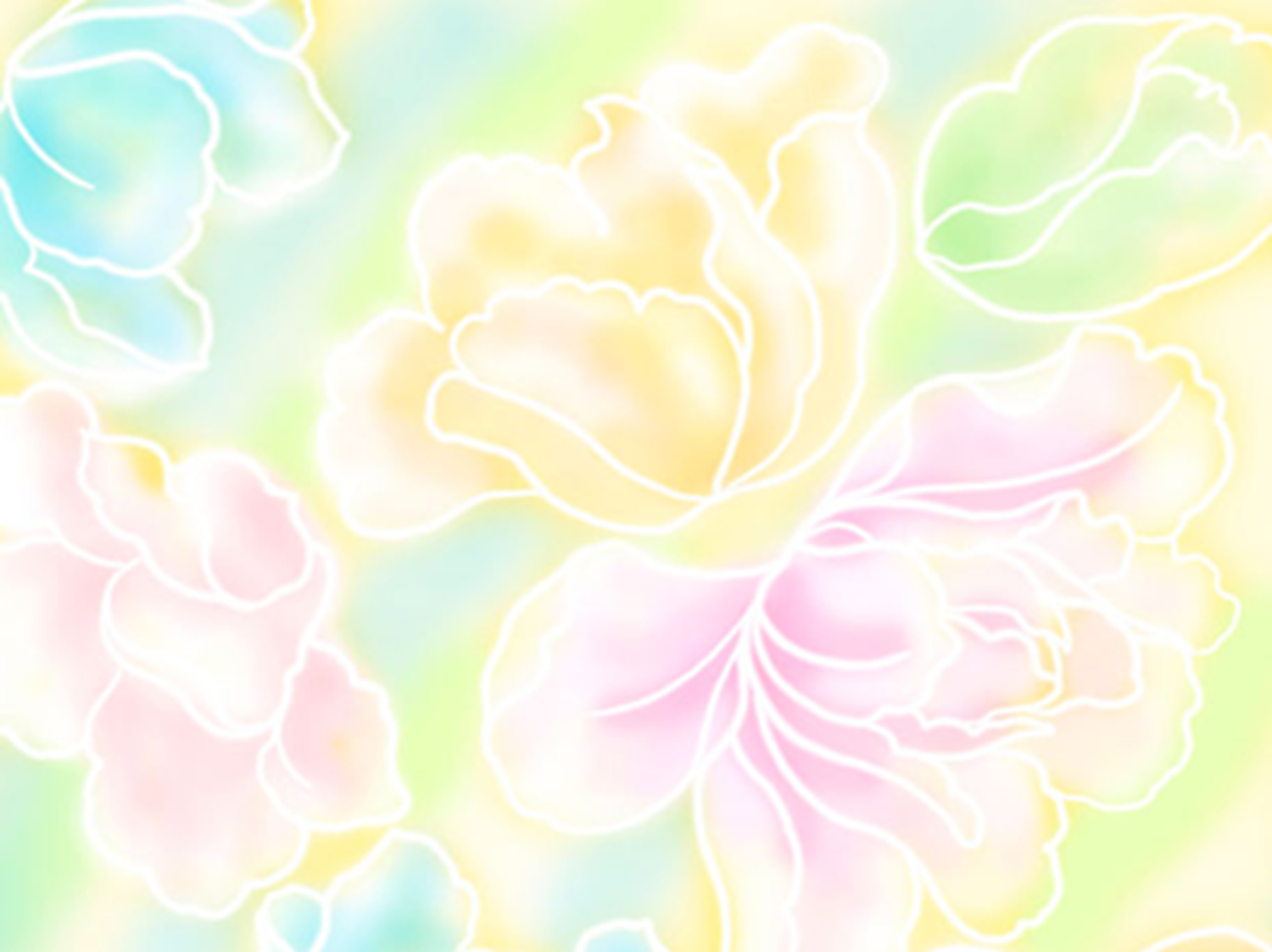 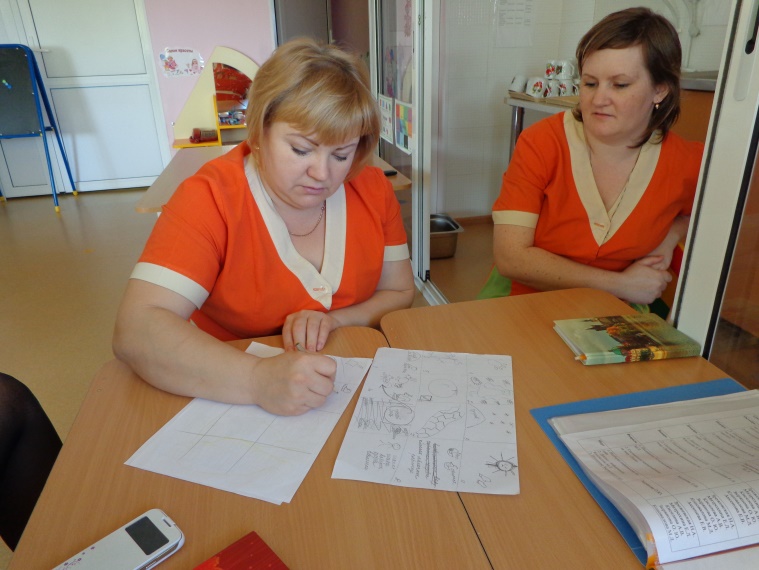 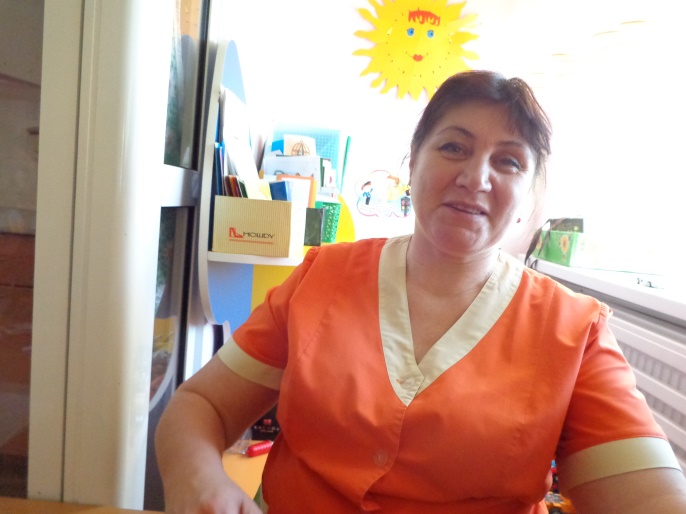 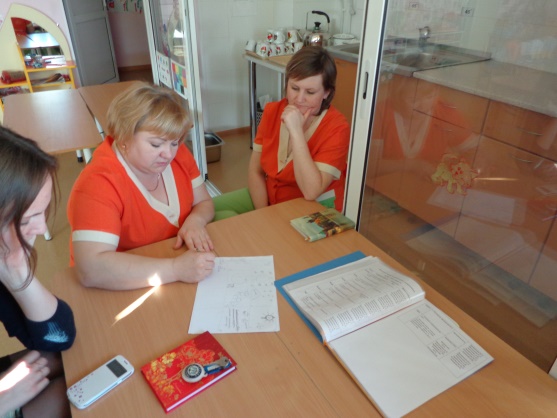 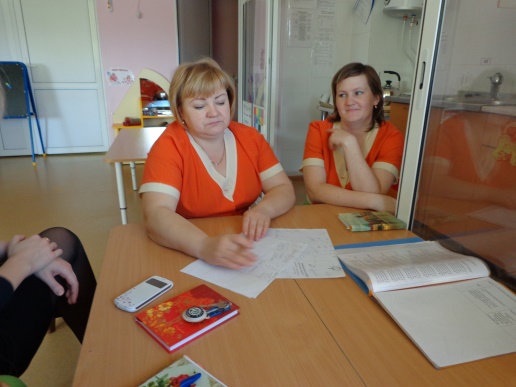 Делимся опытом
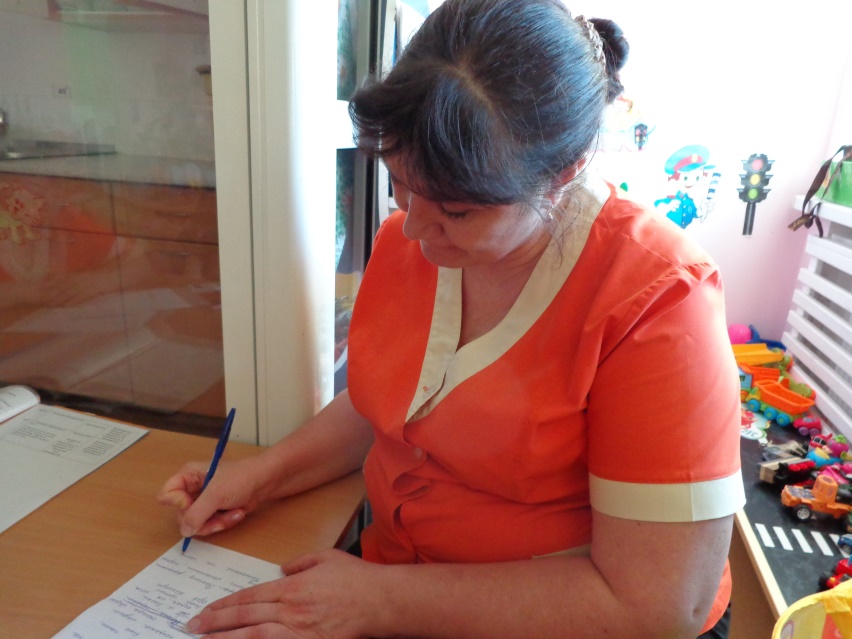 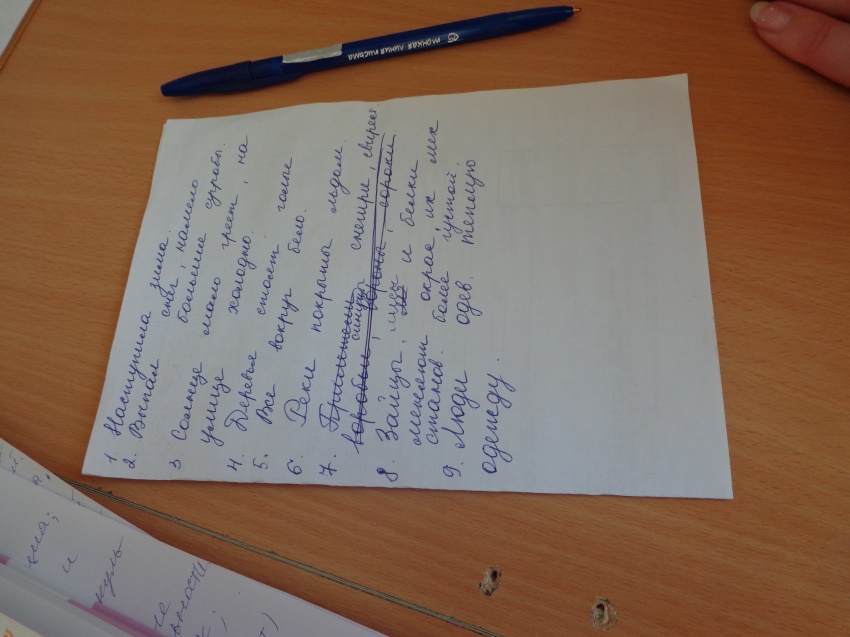 Подборка материала на сайт
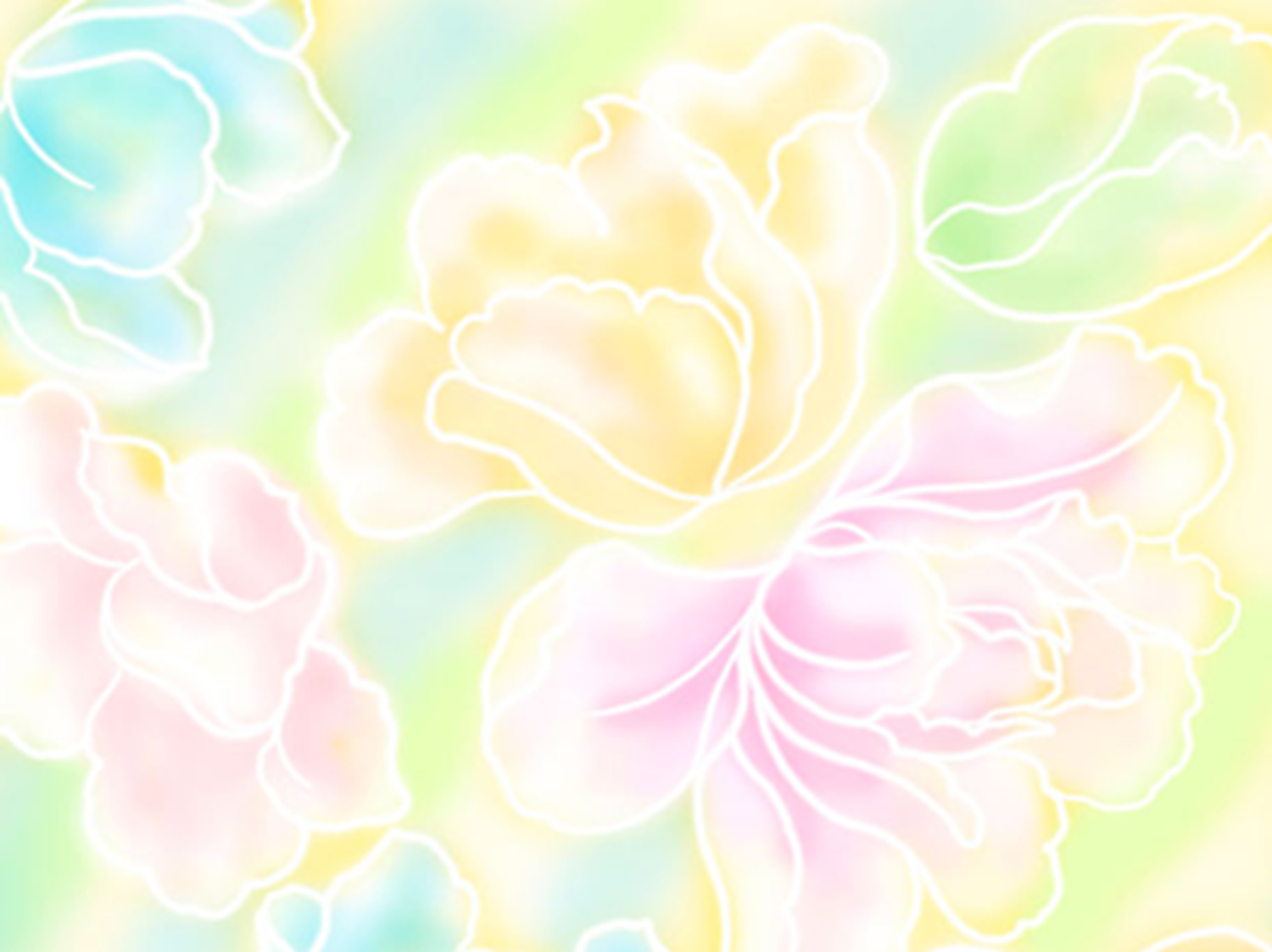 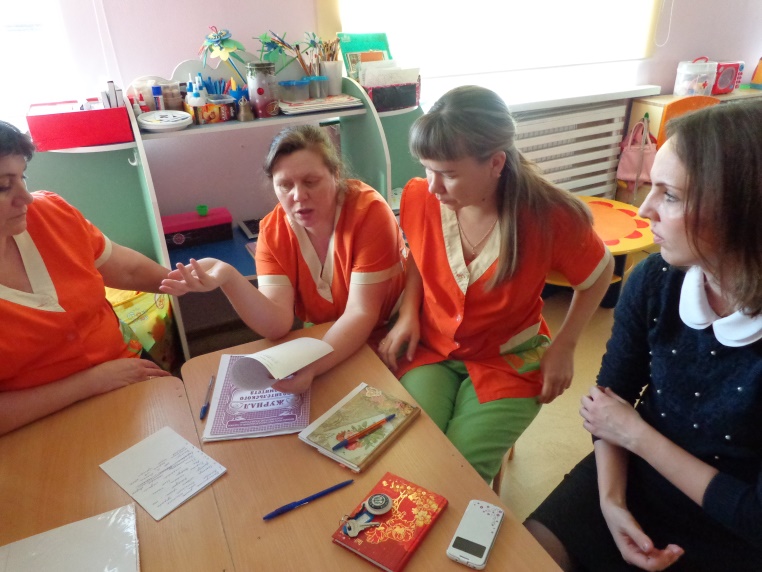 Изучаем методическую литературу
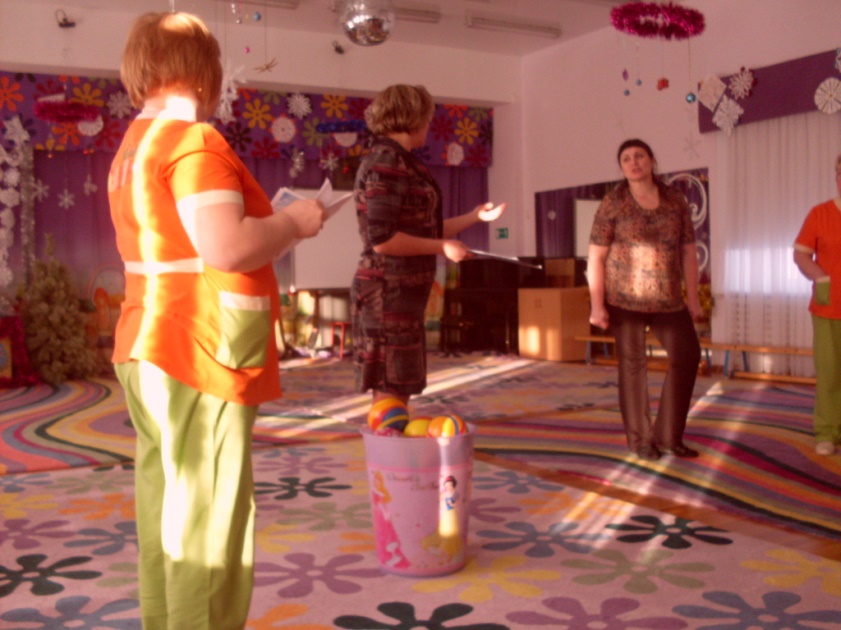 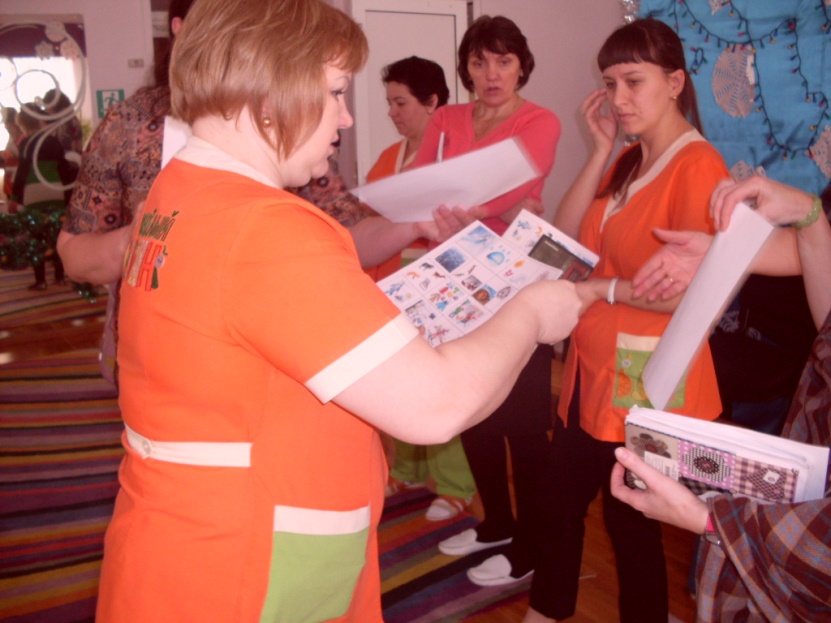 Делимся мнемотаблицами 
с другими коллегами
Показываем мастер - класс
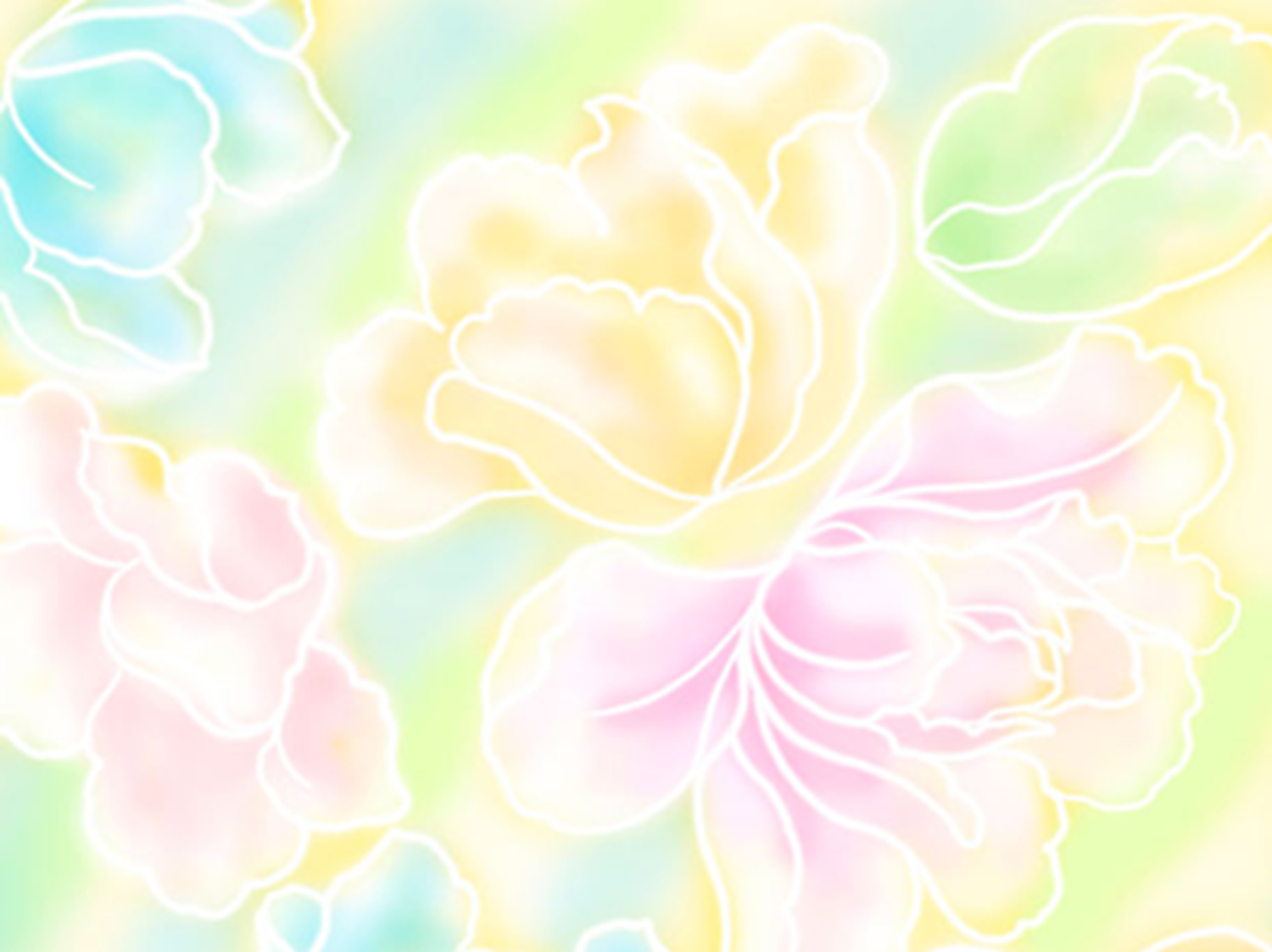 Аксенова Елена Викторовна
Тема:  «Развитие связной речи и памяти детей средствами мнемотехники »
Цель:  Облегчить у детей процесс становления связной речи и памяти средствами мнемотехники.
Задачи: - Повысить собственный уровень знаний путем изучения необходимой литературы, интернет – ресурсов, работы в группе «Развитие речи»;
- Развивать связную речь и память, изображать картинку каждой фразы, воспроизводить по опорным рисункам стихи, а так – же разрезав мнемотаблицу на квадратики  - смогли самостоятельно по памяти собрать его;
- Подготовить и провести консультацию на тему: «Развитие связной речи и памяти детей средствами мнемотехники» в своей подгруппе;
- Принять участие в работе МО по плану;
- Пополнить картотеку  таблицами, схемами;
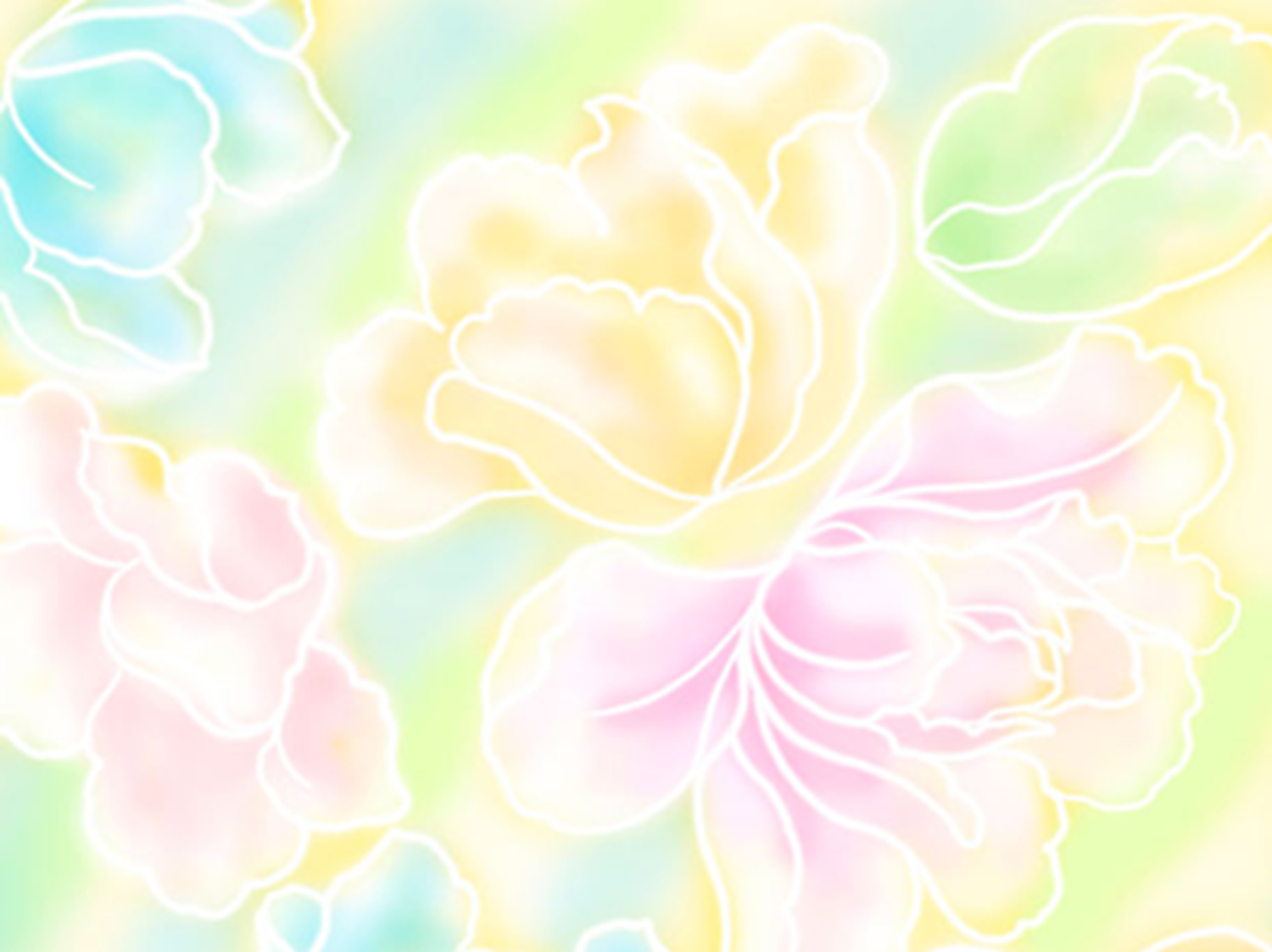 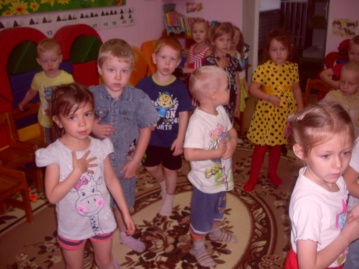 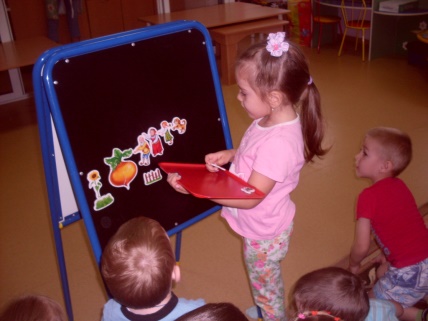 Изображение стихотворений 
при помощи движений
Рассказывание сказки 
при помощи отдельных картинок
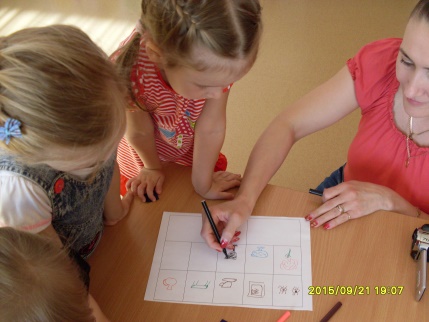 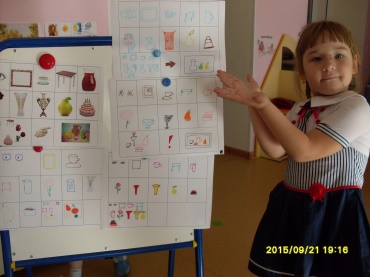 Помощь родителей 
в зарисовывании стихотворений
Зарисовывание стихотворения
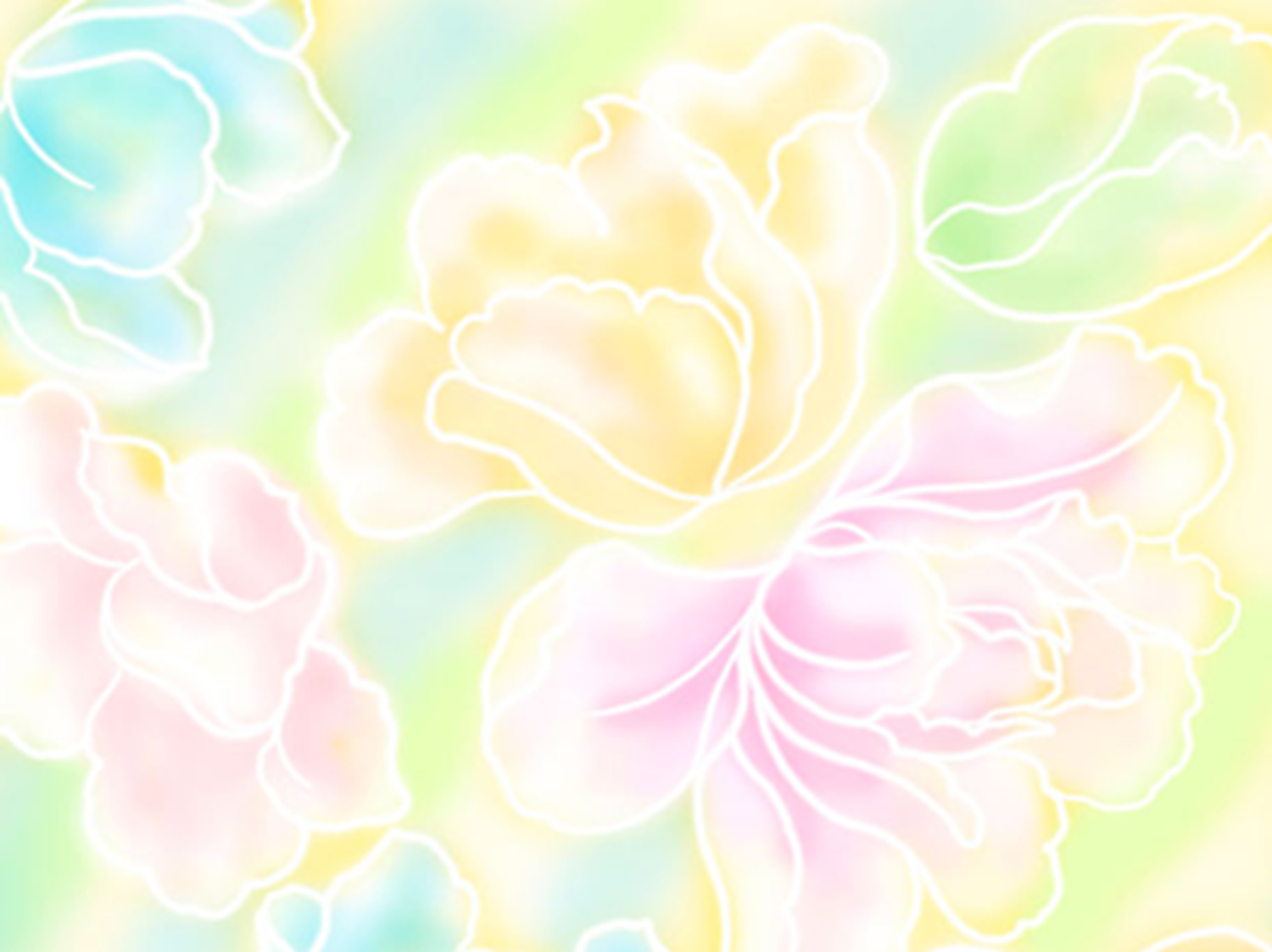 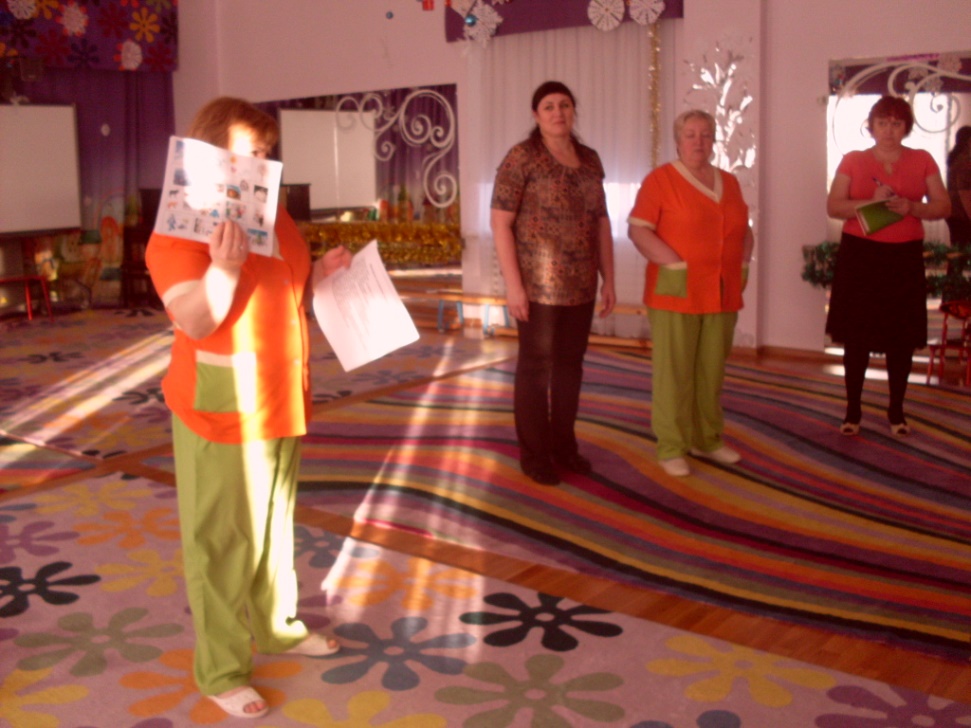 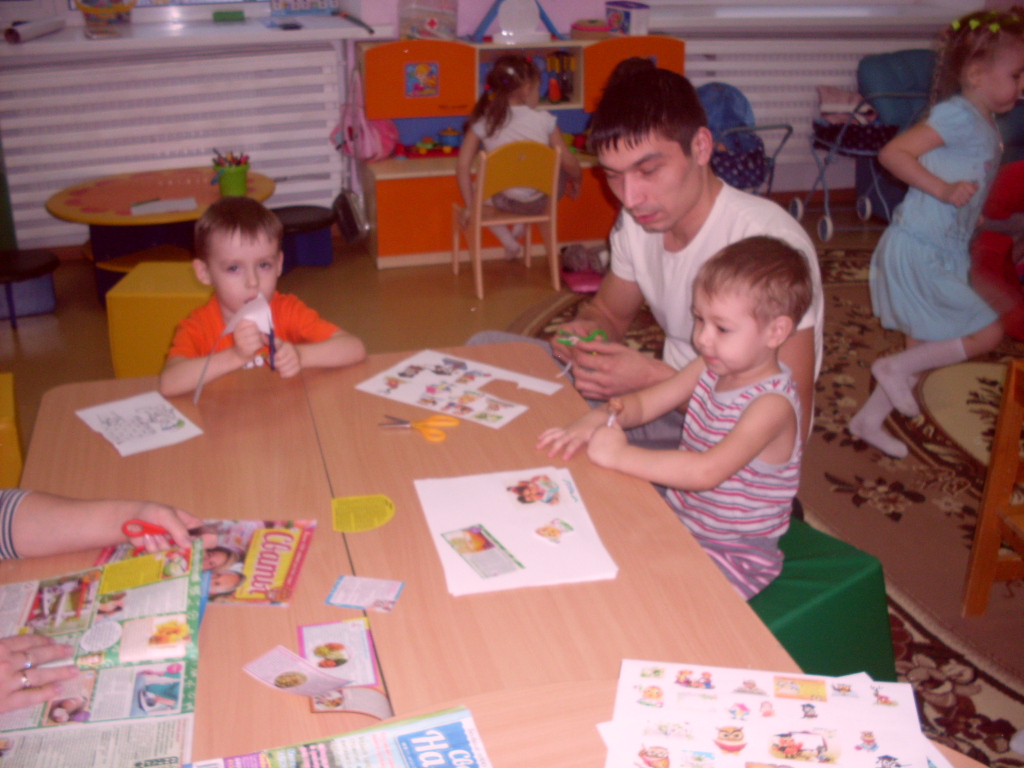 Проведение консультации
Мастер – класс по заучиванию стихов с использованием отдельных картинок каждой фразы
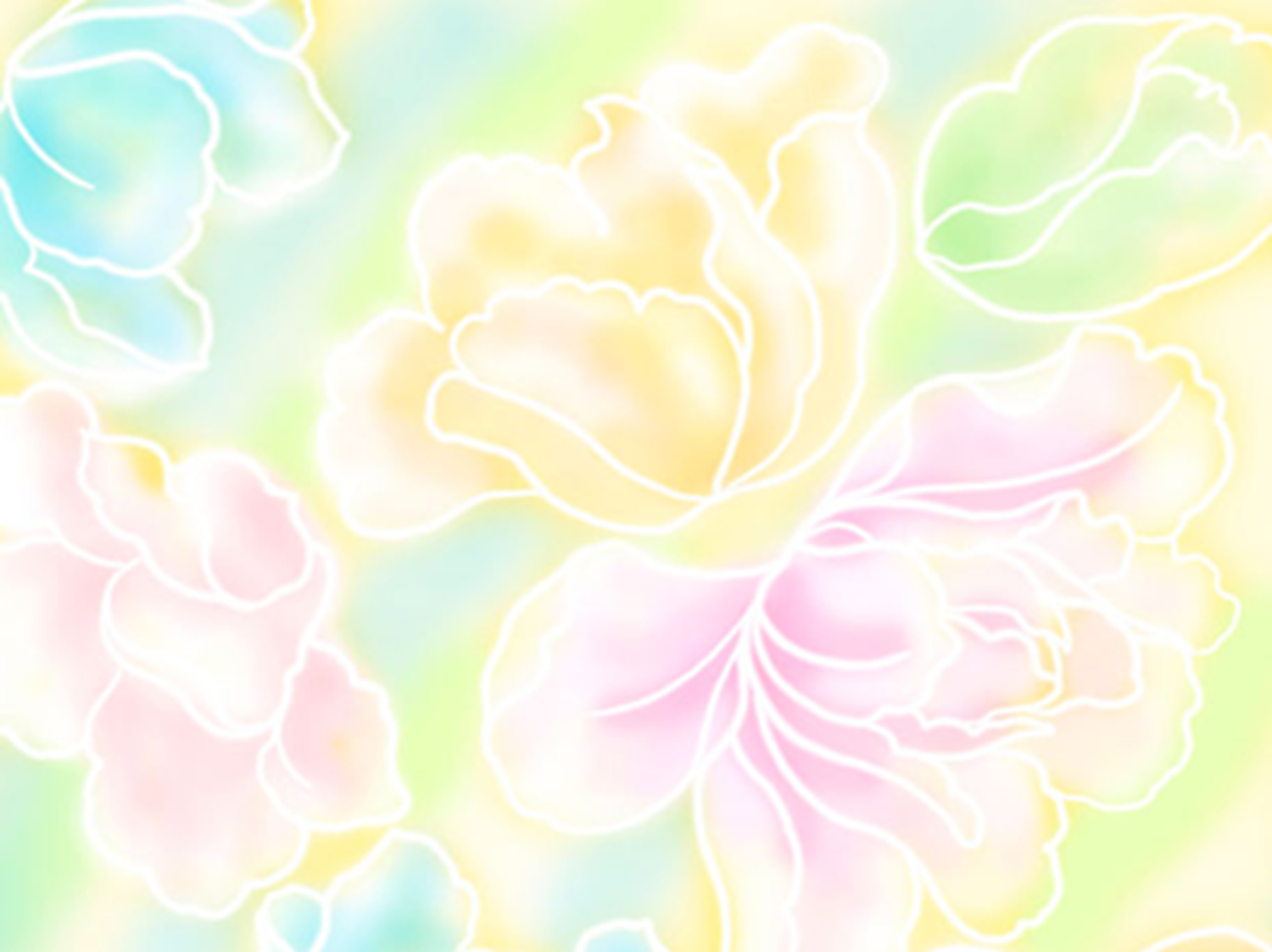 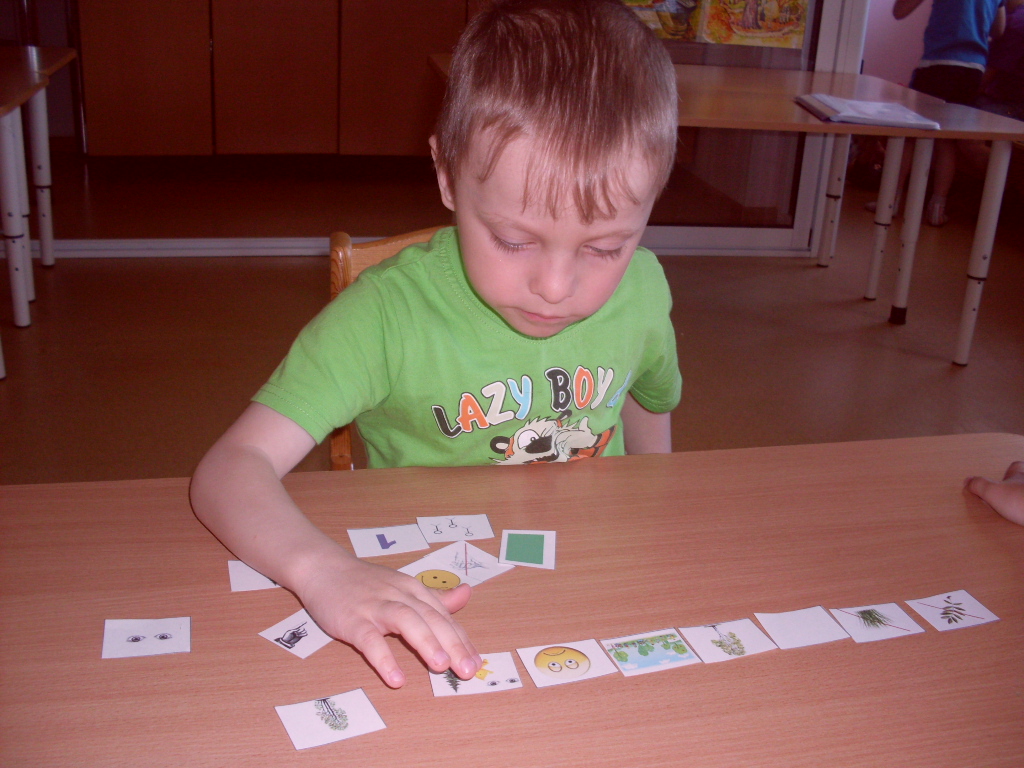 Работа с разрезными картинками «Воспроизведи по памяти и собери стихотворение»
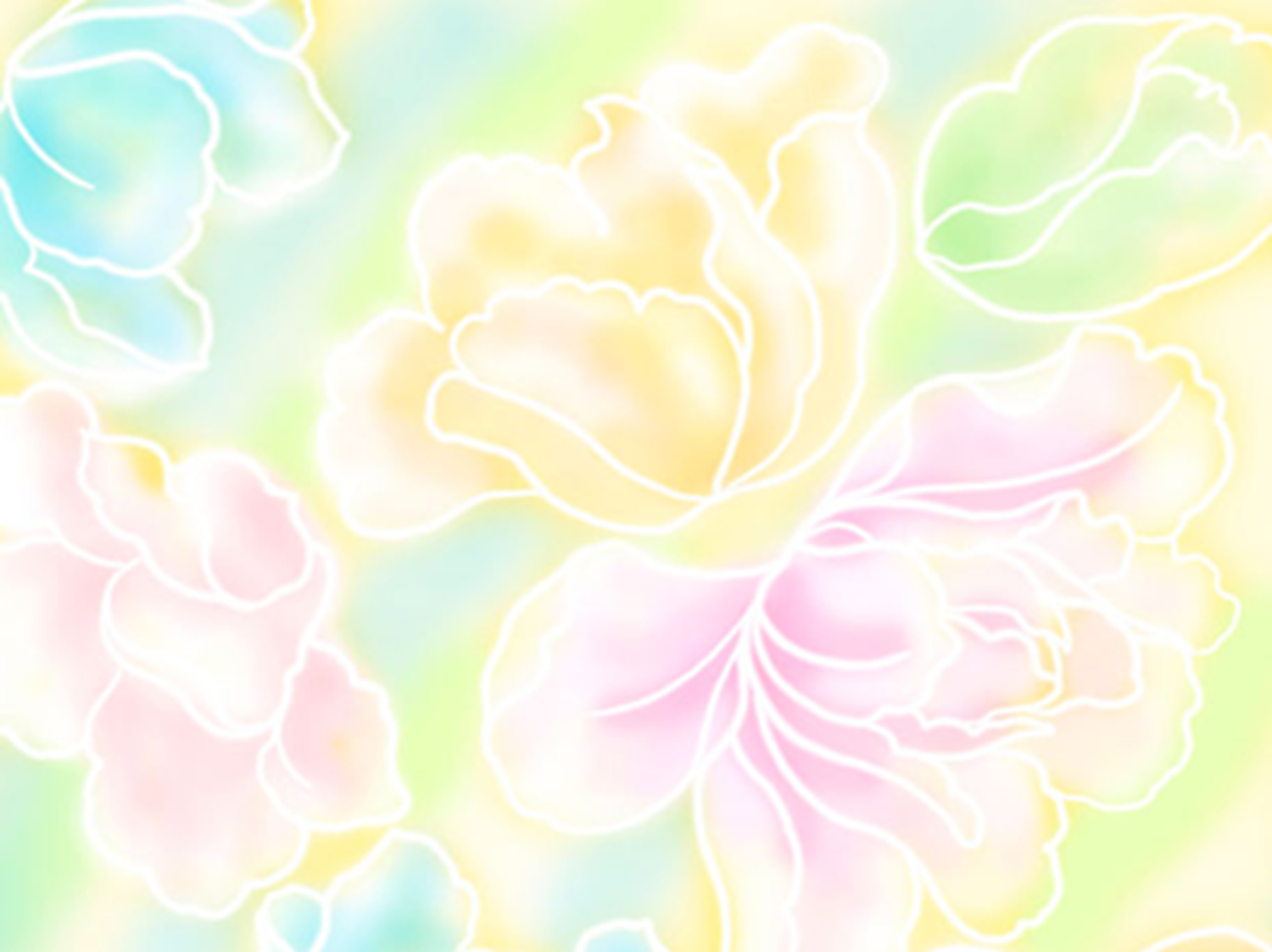 Моя методическая копилка
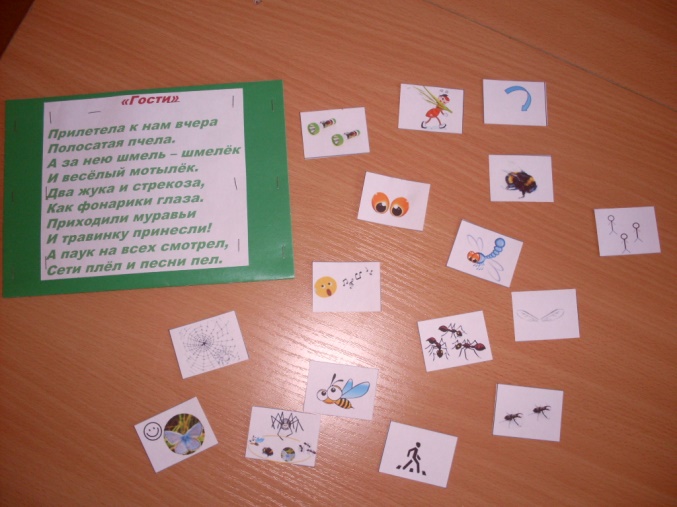 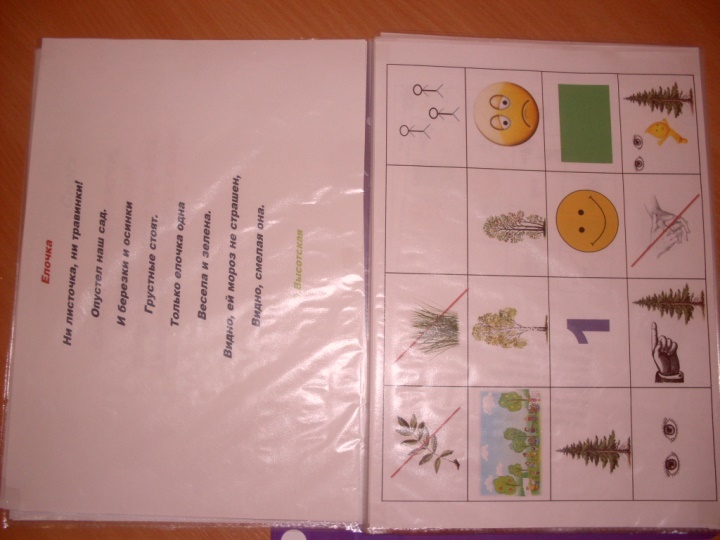 «Воспроизведи по памяти и собери стихотворение»
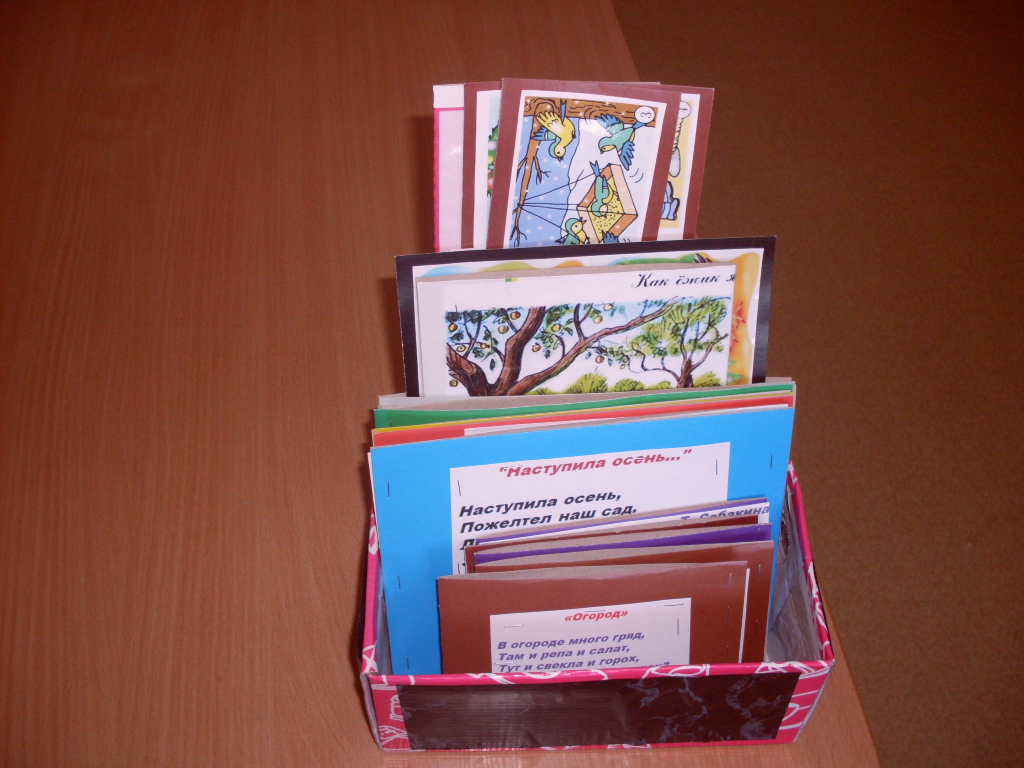 Картотека стихотворений
Картотека  карточек - стихотворений
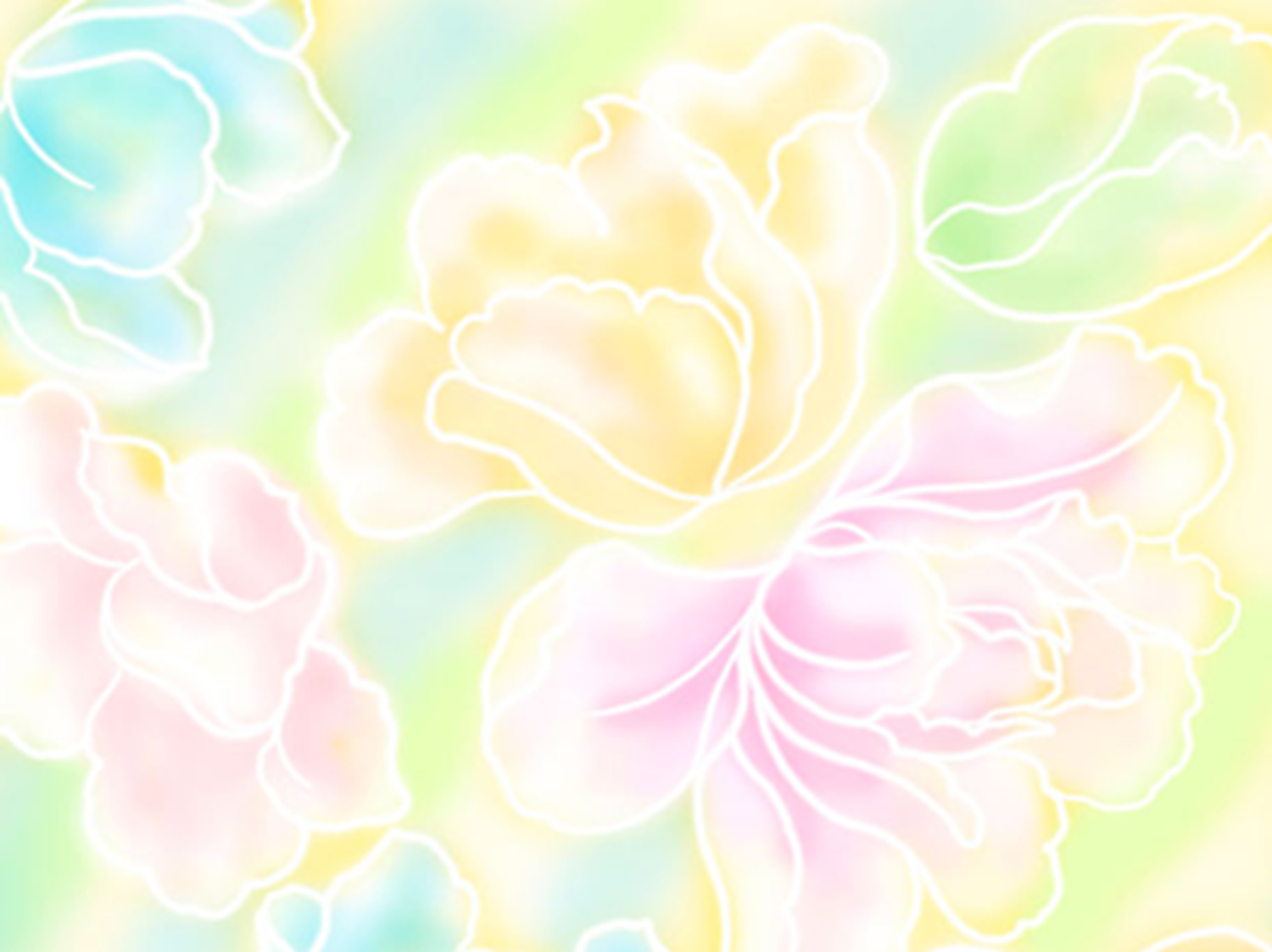 Абрамова Инна Александровна
Тема:  «Развитие речи  детей дошкольного возраста средствами устного народного творчества »
Задачи:
Обогащение активного словаря; 

Развитие связной, грамматически правильной диалогической и монологической  речи;

Развитие речевого творчества;  развитие звуковой    и      интонационной культуры речи;
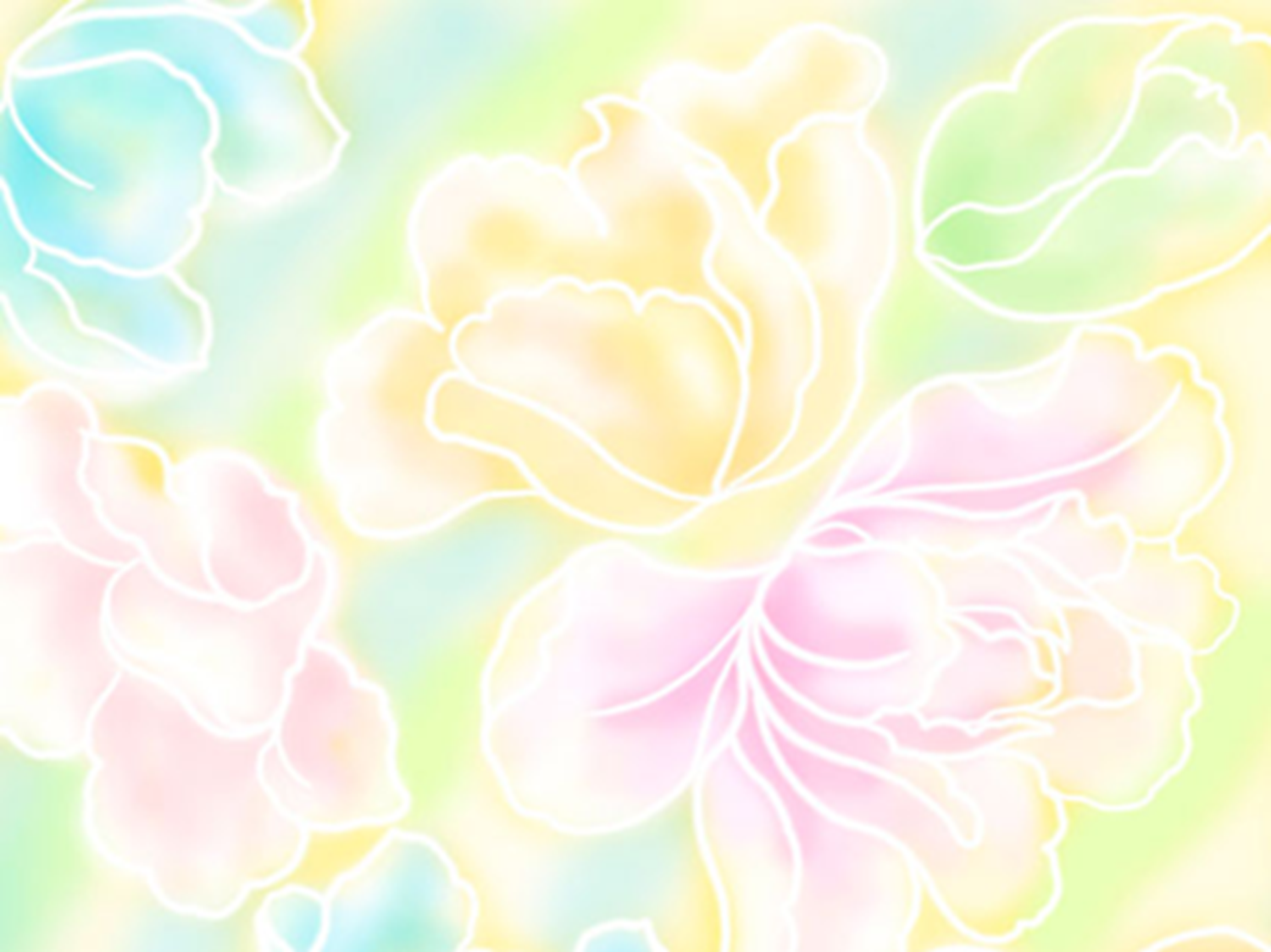 Изученная мною  литература:
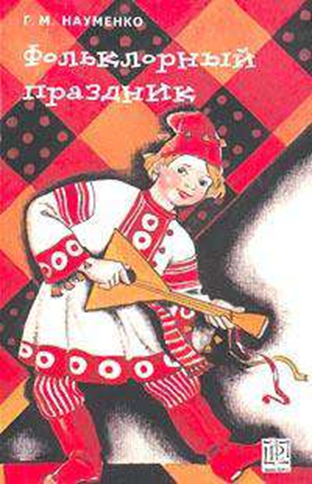 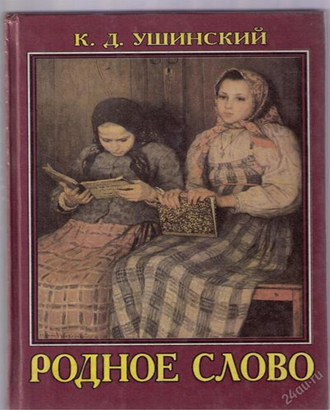 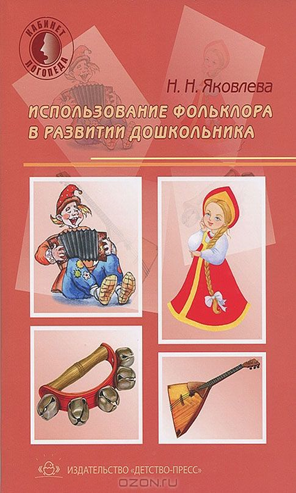 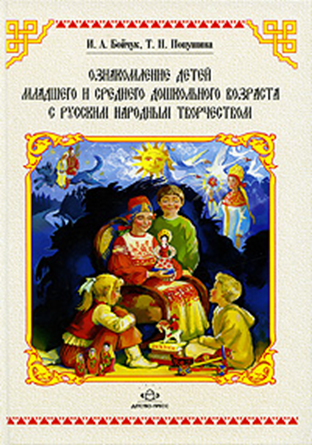 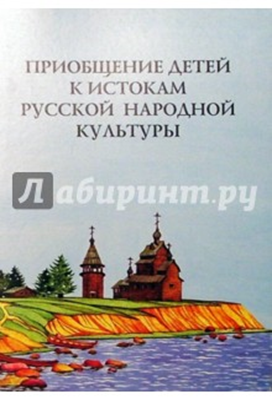 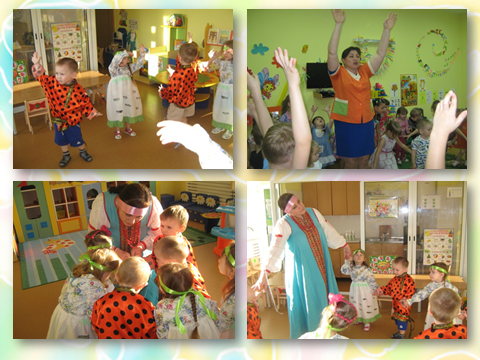 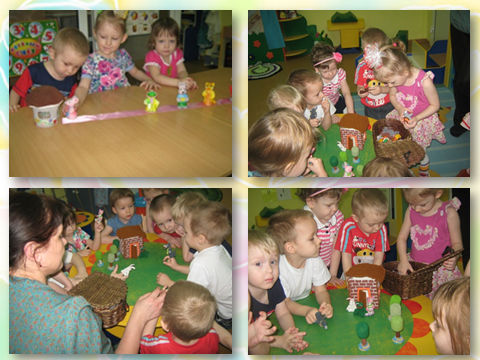 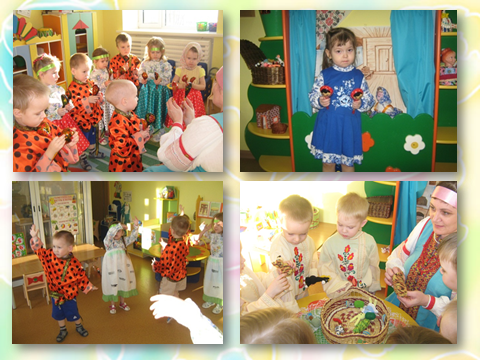 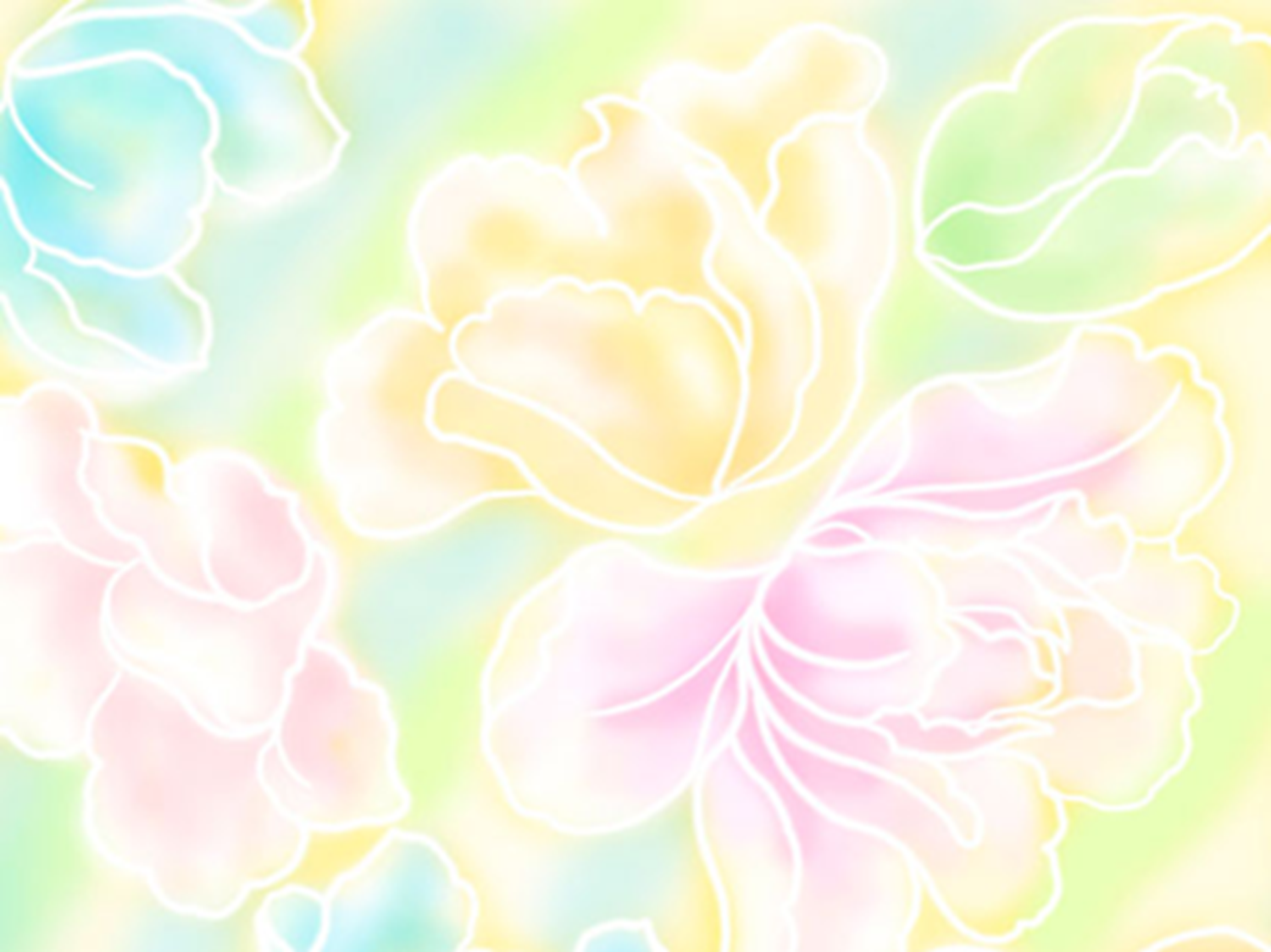 Работа с родителями
Анкетирование   «Значение фольклора в развитии речи детей»
Цель: Используют – ли родители при воспитании детей малые формы фольклора?







Знакомство с картотекой потешек, 
прибауток, закличек;
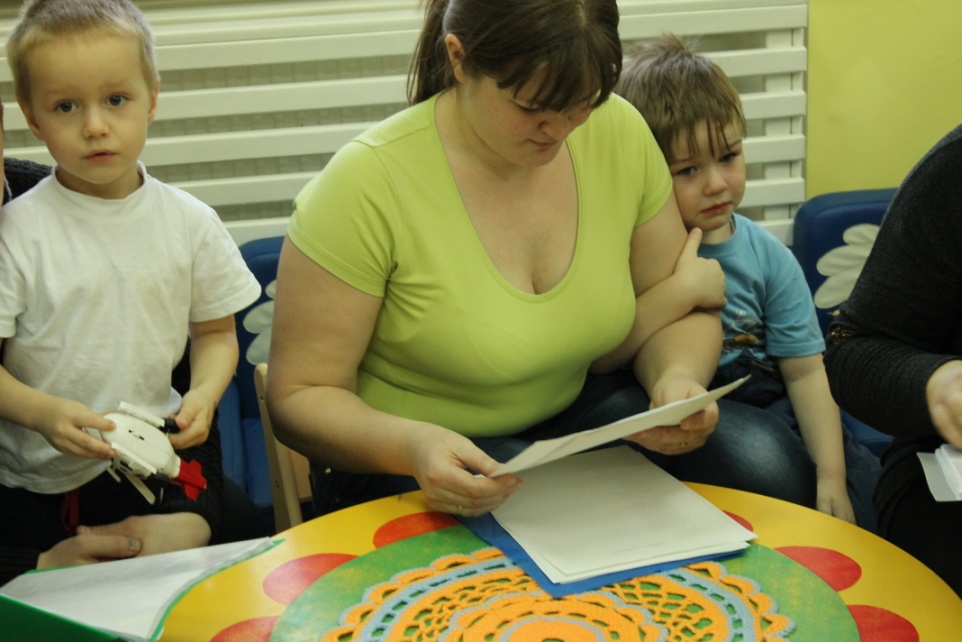 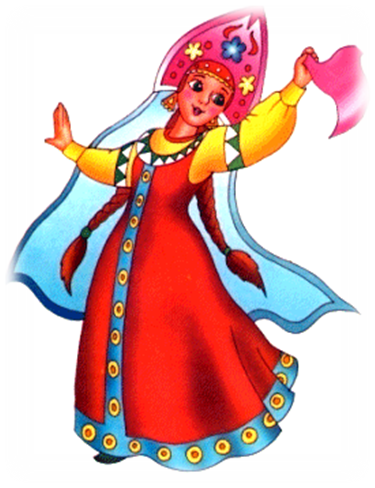 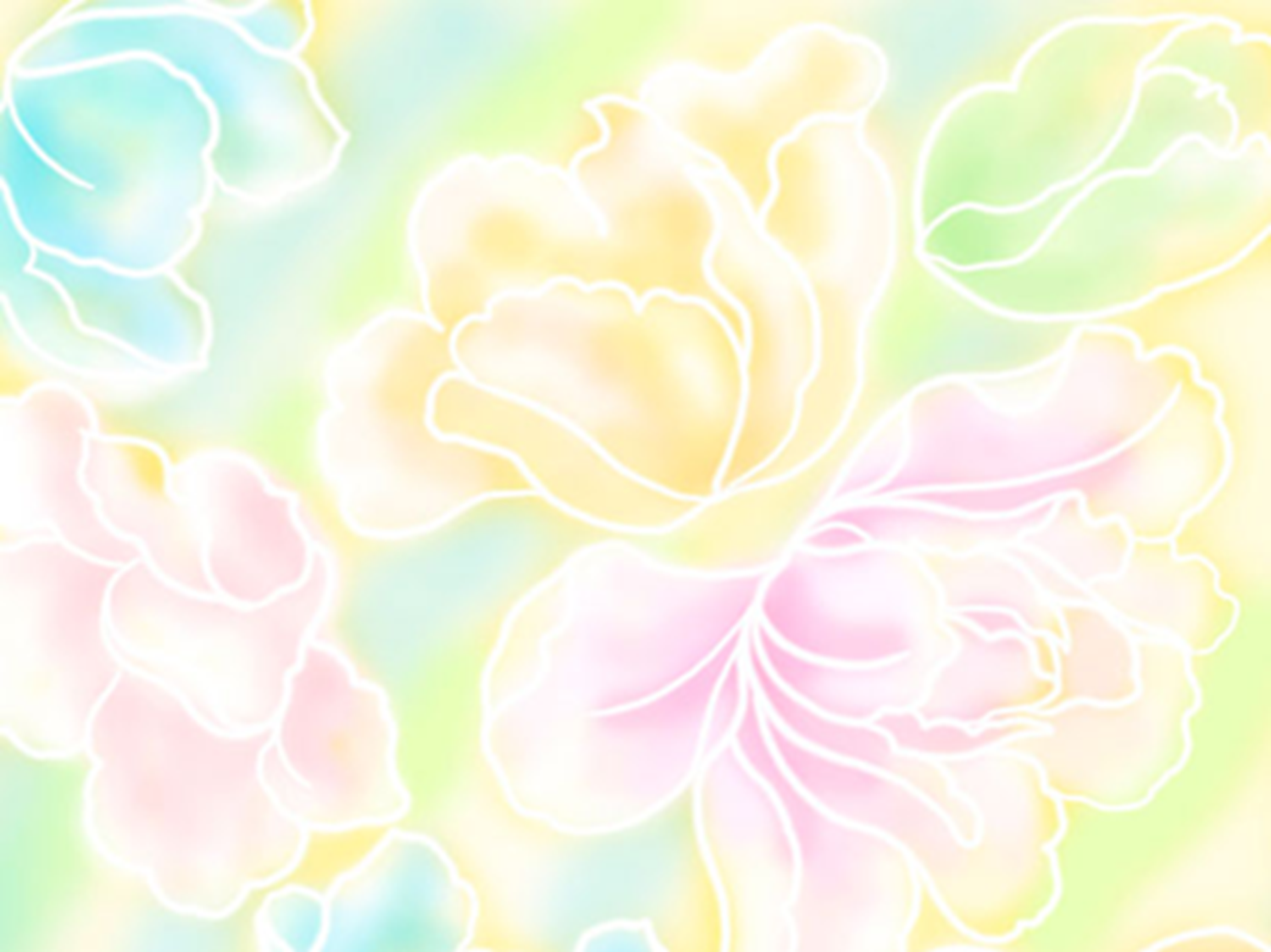 Консультация для родителей 
             «Баю – баюшки – баю…»;
Цель: Формирование представлений  у родителей о ценности колыбельных песен для детей;
Проведение мастер-класса «Пальчиковые игры на основе потешек»;
 Цель: Формирование умений использования пальчиковых игр в домашних условиях
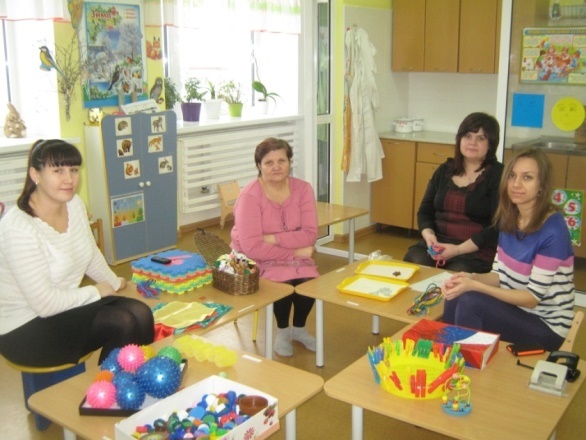 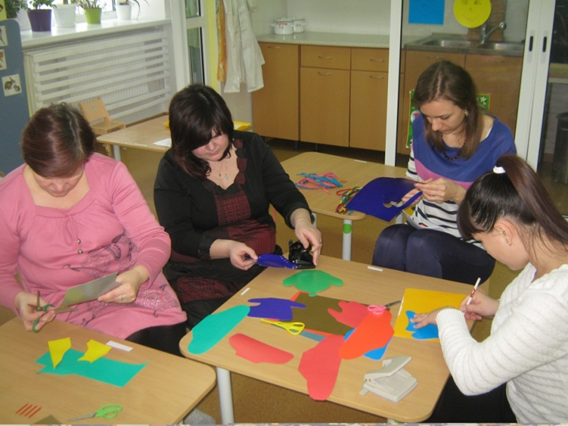 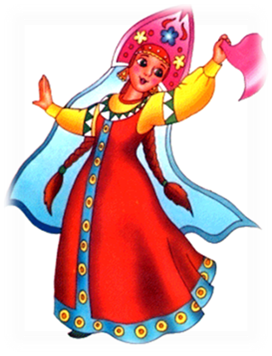 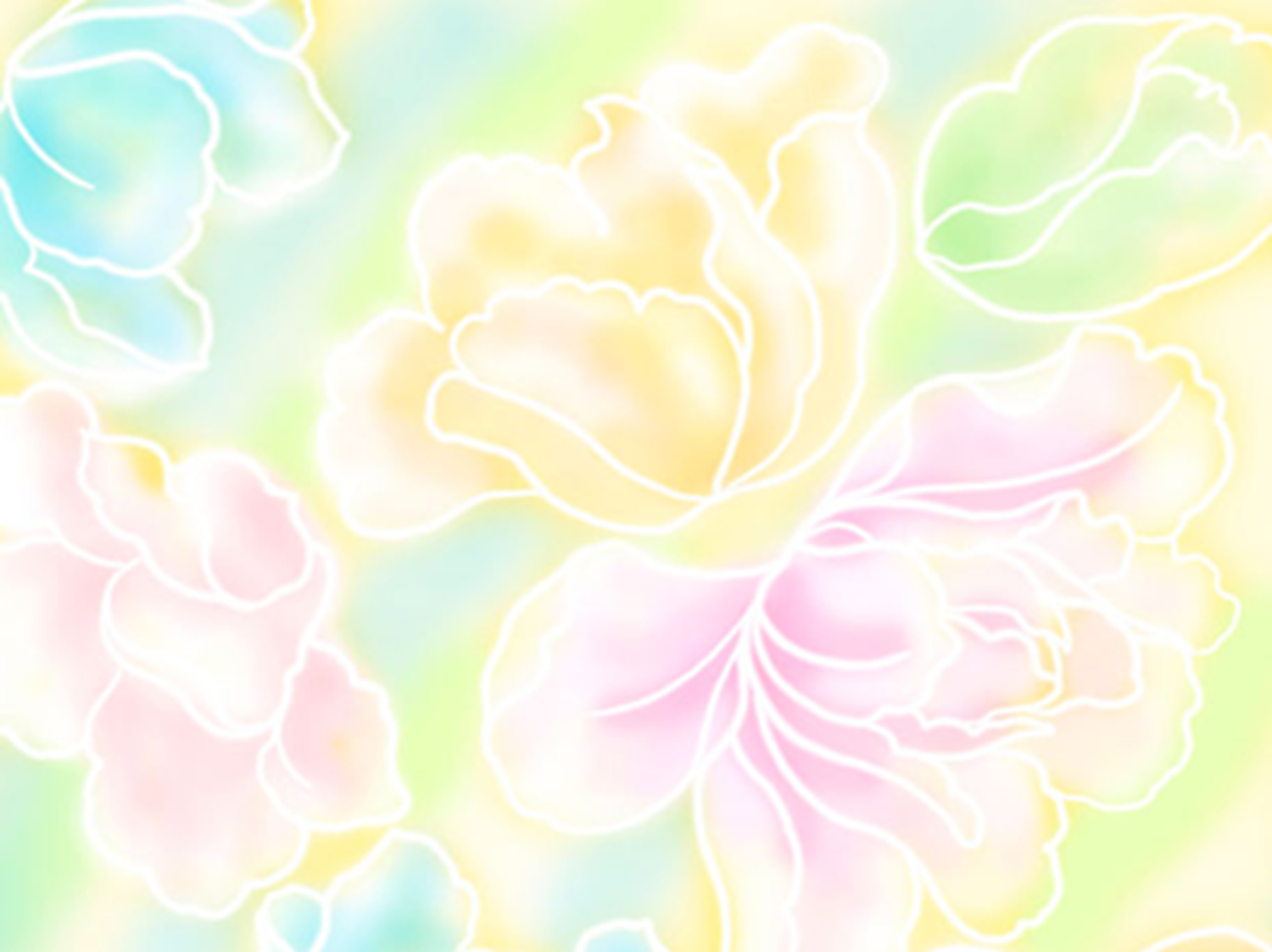 Зырянова Олеся Юрьевна
Тема:  «Коррекция звукопроизношения 
у детей с ФФНР через использование компьютерных игр»
Цель:  Создание у ребенка более высокой мотивационной готовности к обучению, заинтересованности детей к логопедическим занятиям в современных условиях.
Дети с удовольствием развивают речевой слух и звукопроизношение с яркими и веселыми героями игр. 
В интересной игре поставленная цель будет достигаться быстрее и эффективнее, ведь в финале ребенка ждет победа.       Компьютерные игры – это отличный стимул для ребенка идти на занятия с радостью, а для логопеда – возможность использовать интерактивное пособие как фрагмент занятия.
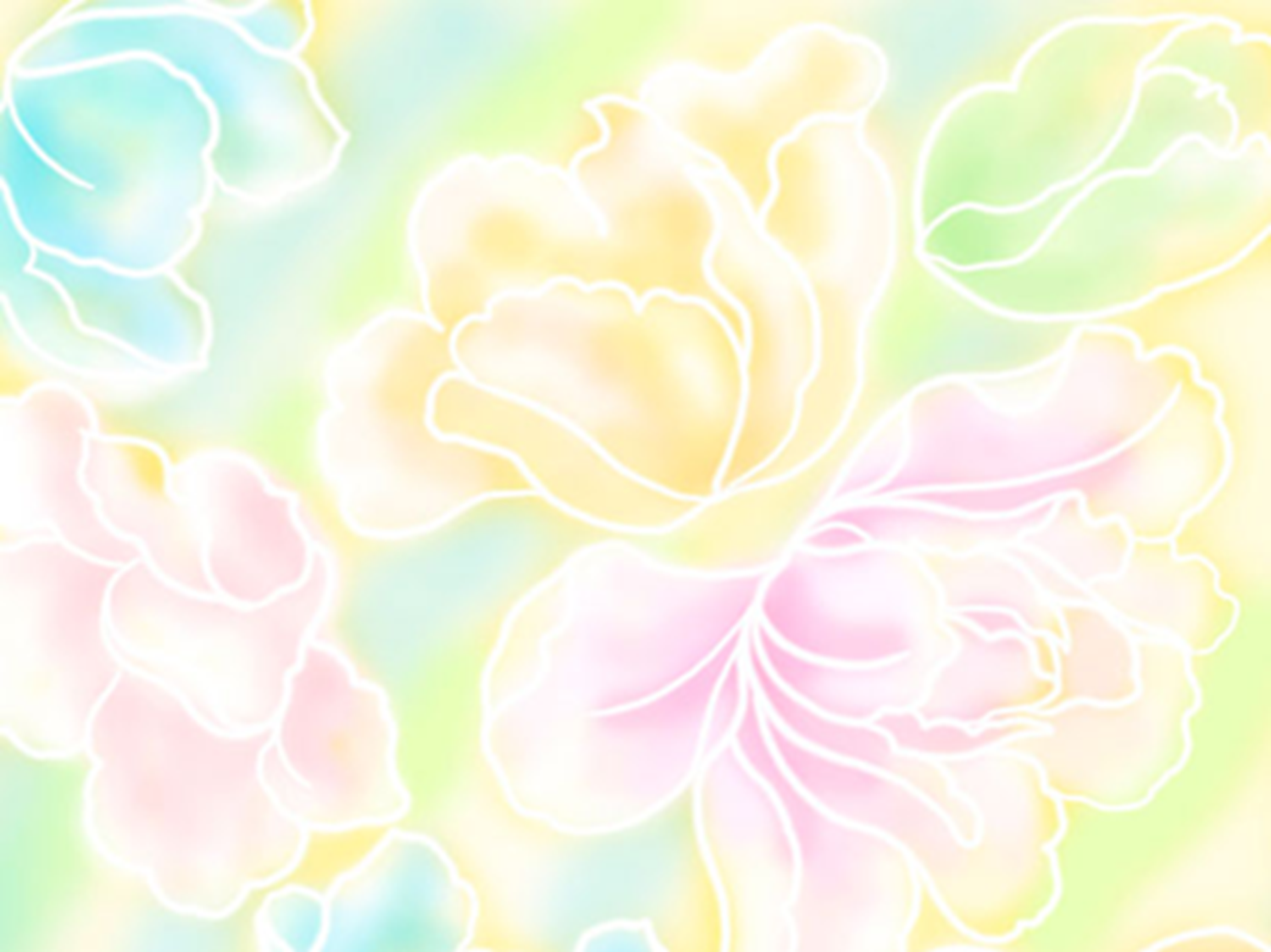 Для коррекции звукопроизношения у детей в фонетико-фонематическим недоразвитием речи мною применяются следующие компьютерные игры и программы:
Логопедическая коррекционная программа 
«Игры для Тигры» 





   Программа предназначена для коррекции общего недоразвития речи у детей старшего дошкольного возраста, позволяет эффективно работать над формированием: просодических компонентов речи; правильного произношения звуков; фонематических процессов; лексико-грамматических средств языка.
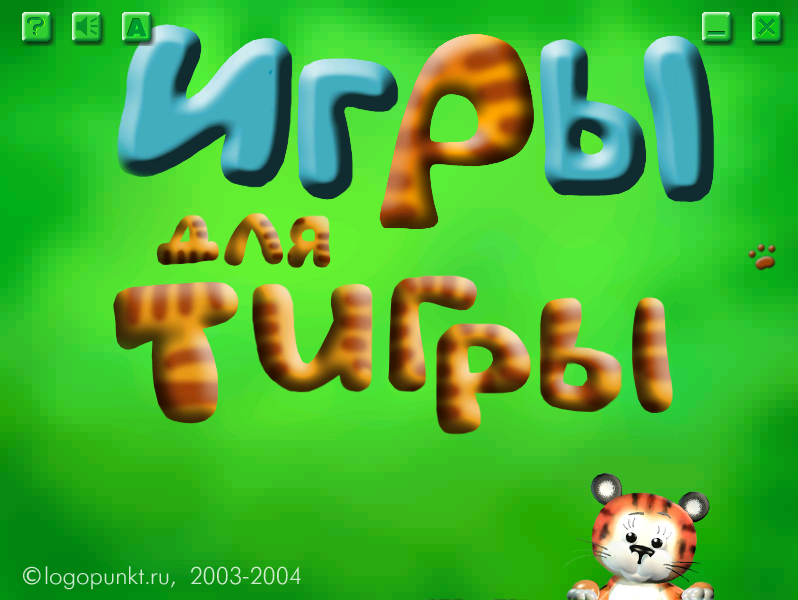 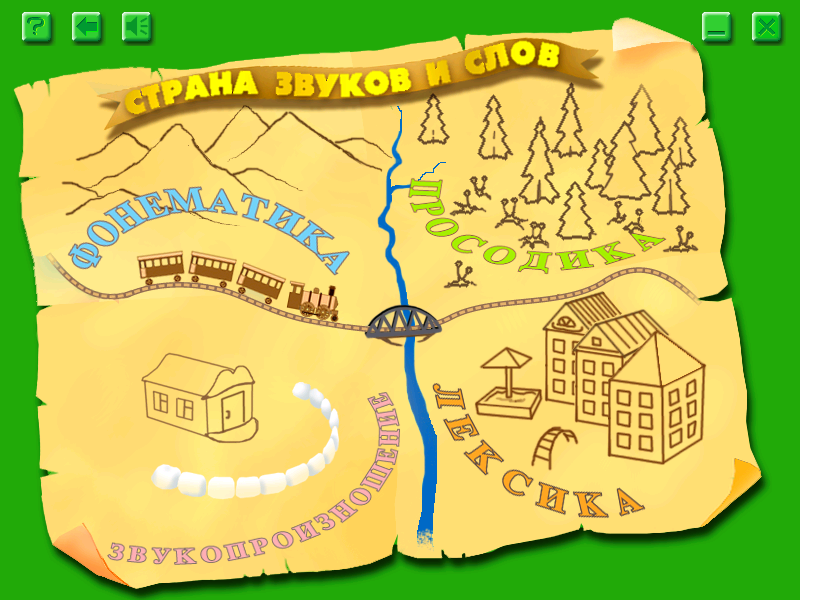 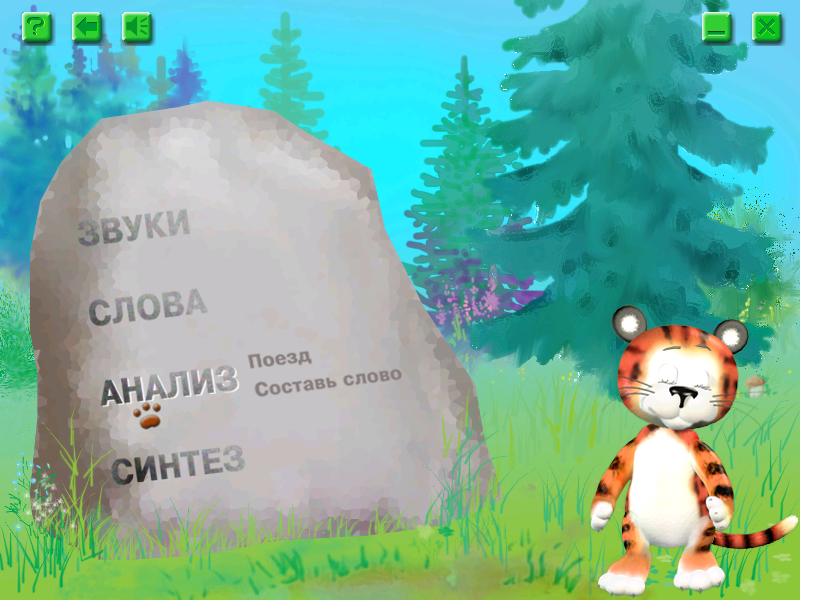 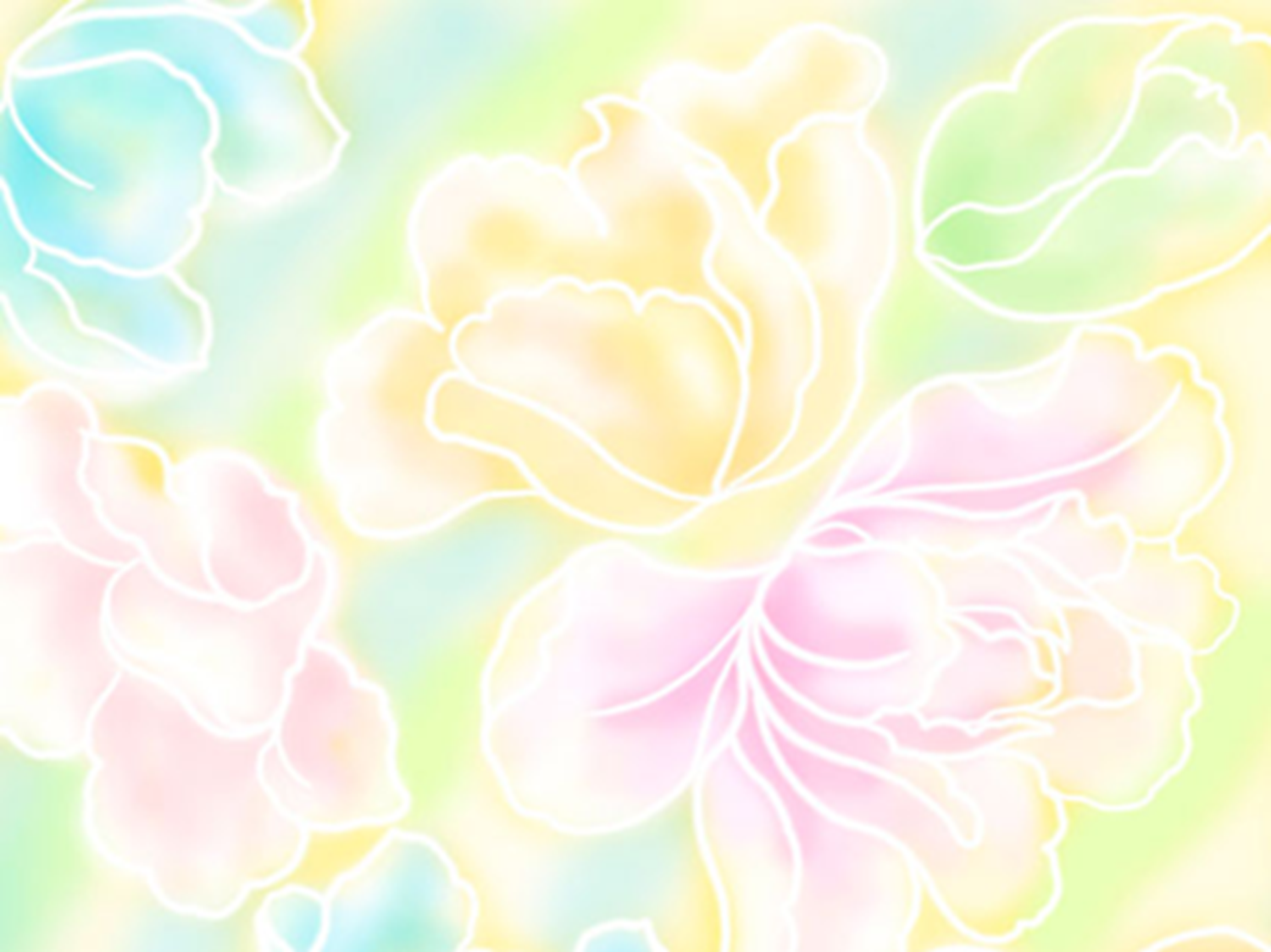 Набор анимационных игр «Звуковой калейдоскоп»11 игр направлены на развитие фонематического слуха у детей. Дошкольники учатся: выделять ударный гласный звук в словах; определять место звука в слове; анализировать звуковой состав слова; соотносить звук и букву; находить заданный звук в слове
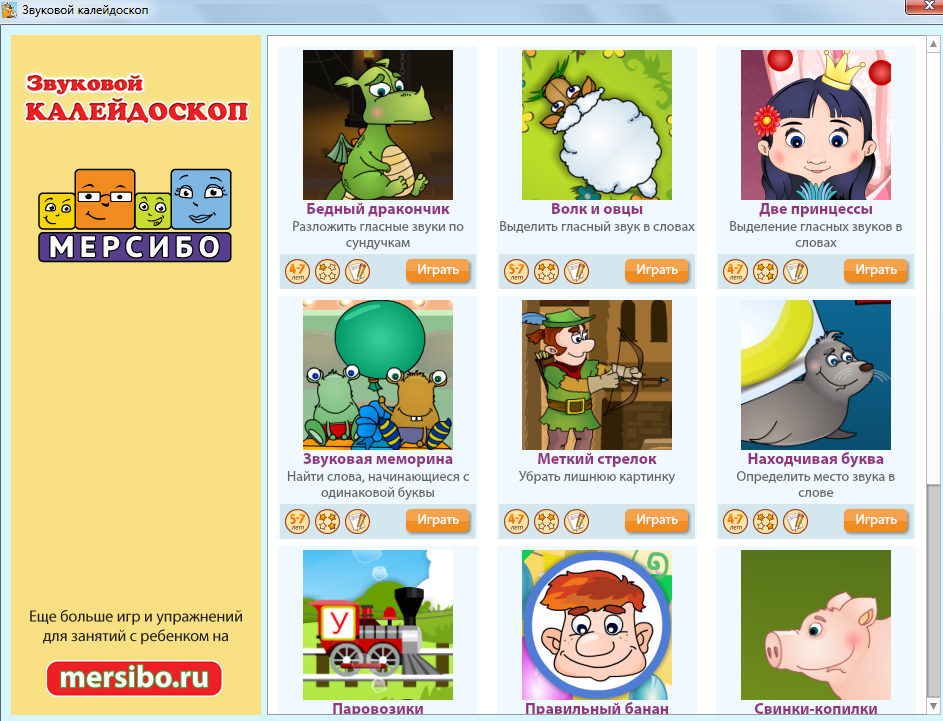 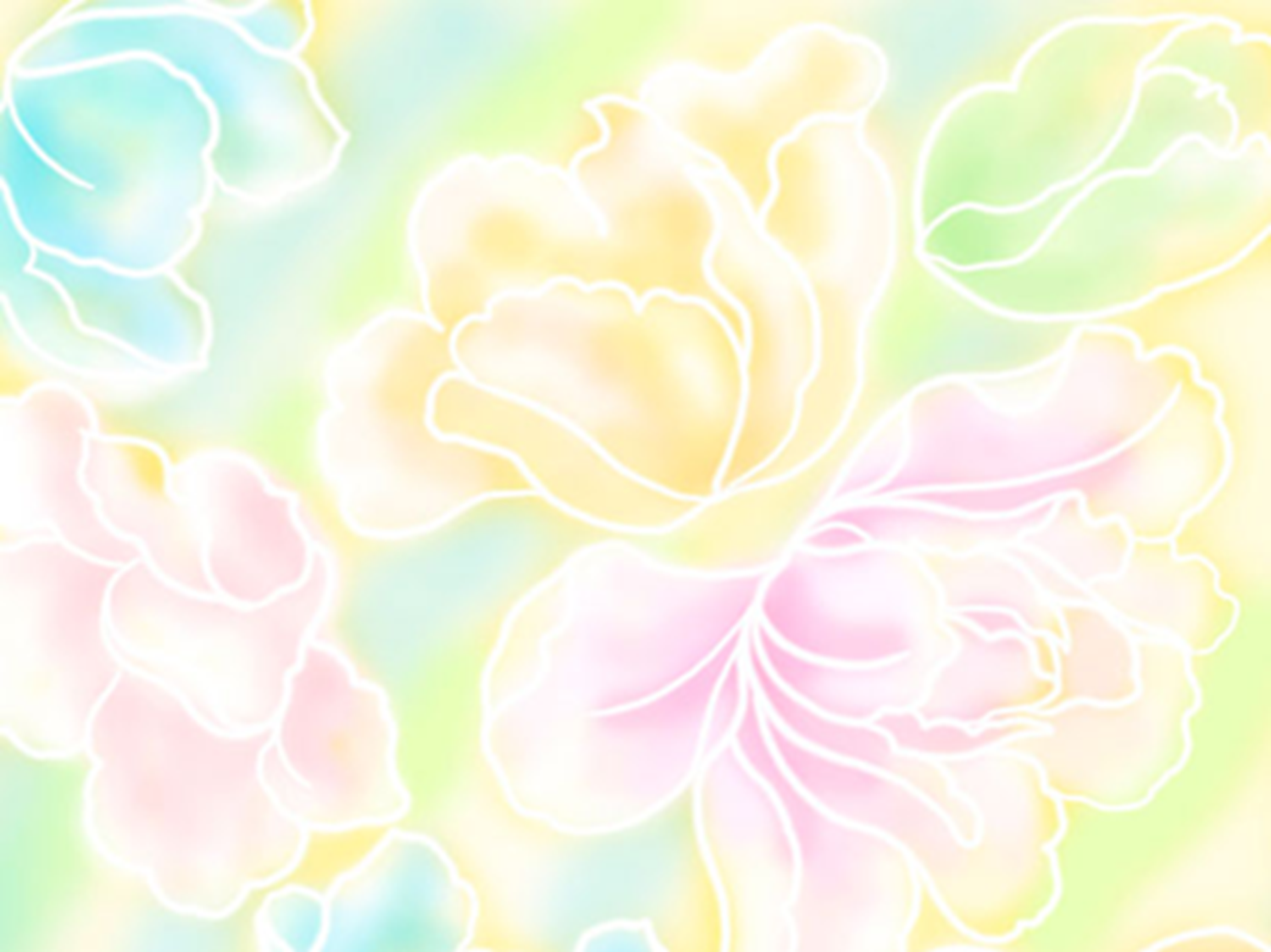 Самостоятельно созданные компьютерные игры:
«Сказочная поляна»
«Свинка Пеппа собирает игрушки»
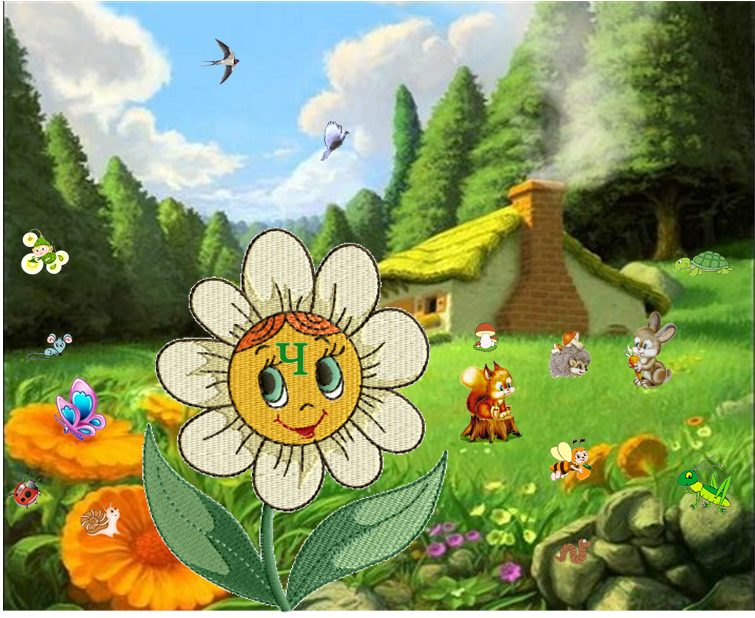 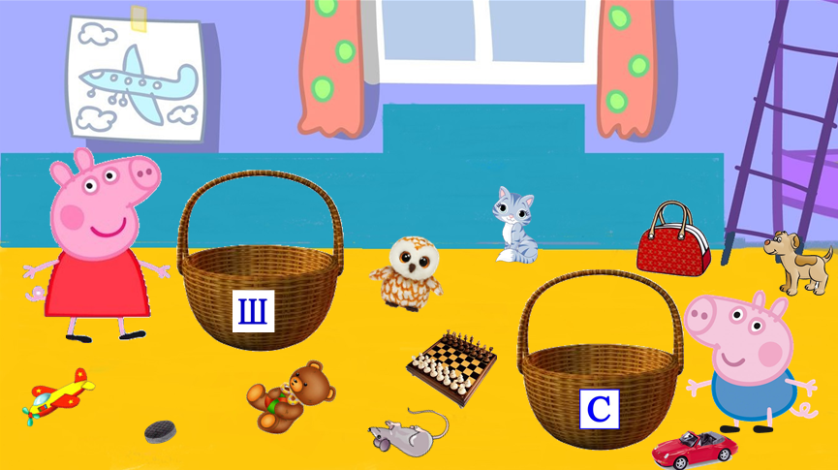 Игры направлены на:
Развитие фонематического слуха: умение определять заданный звук из состава слова;
Автоматизация заданного звука в словах;
Развитие психических процессов: внимания, воображения, восприятия, памяти;
Активизация словаря;
Совершенствование навыков пространственной ориентировки, развитие точности движения рук.
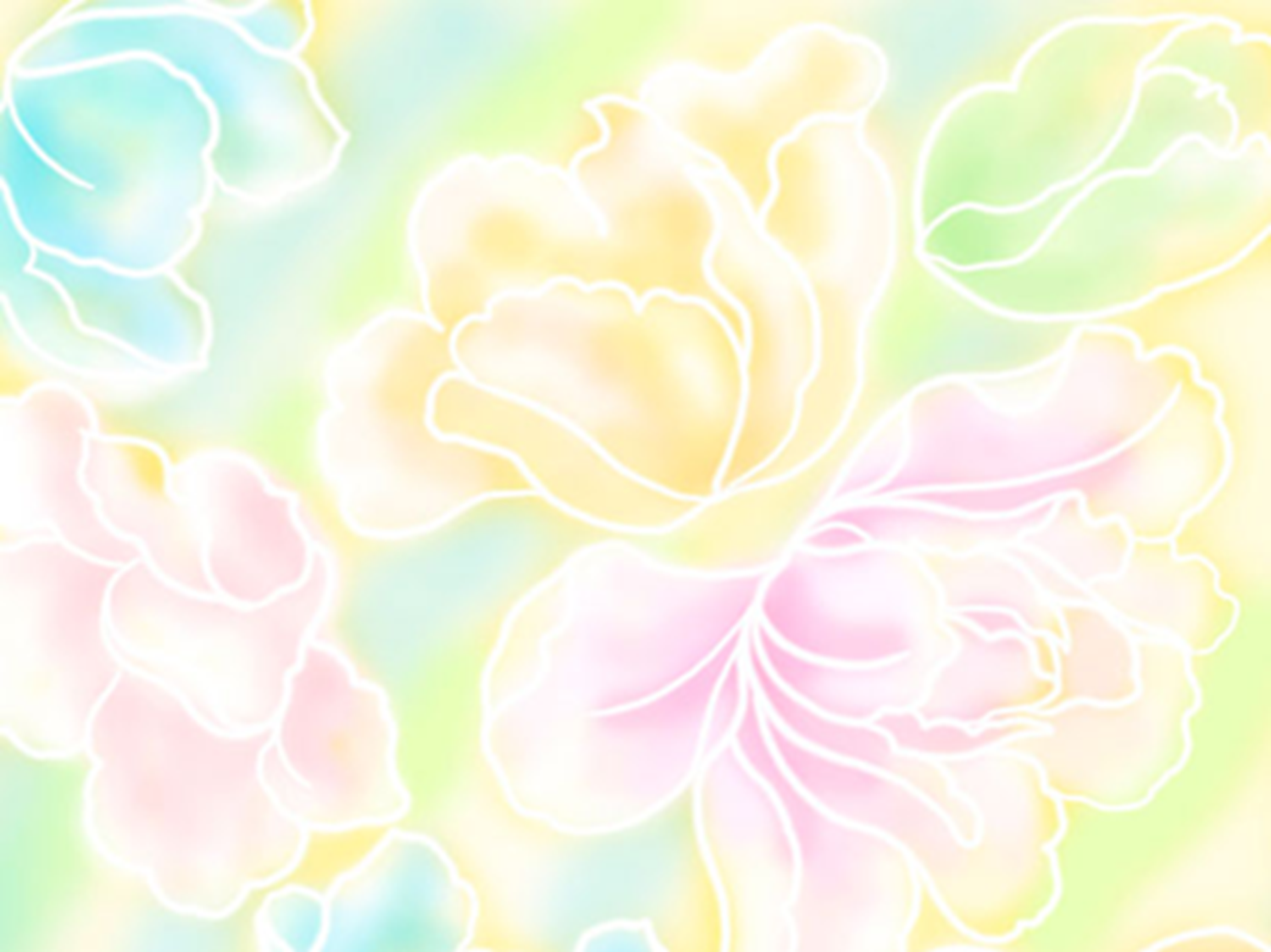 Мои выводы:
Применение компьютера позволили выявить, что по сравнению с традиционными формами обучения дошкольников компьютер обладает рядом преимуществ:
 
    Предъявление информации на экране компьютера в игровой форме вызывает у детей огромный интерес к деятельности с ним; 
    Компьютер несёт в себе образный тип информации, понятный детям, которые пока в совершенстве не владеют техникой чтения и письма; 
    Это отличное средство поддержания задач обучения, т.к. проблемные задачи, поощрение ребенка при их правильном решении самим компьютером, является стимулом познавательной активности детей;
    Компьютер предоставляет возможность индивидуализации обучения;
    Компьютер очень «терпелив», никогда не ругает ребенка за ошибки, а ждет пока он сам исправит их.
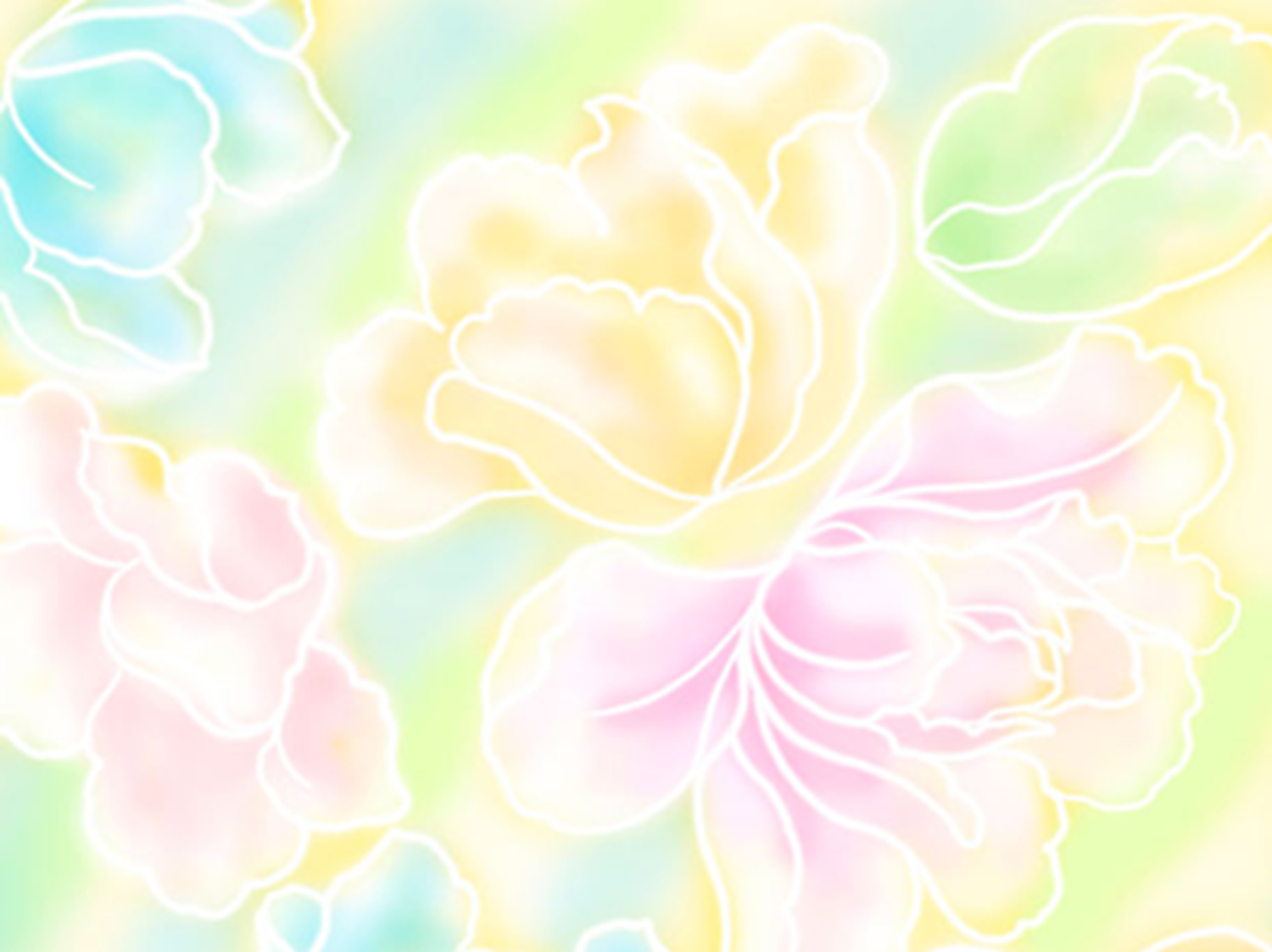 Забелина Ирина Михайловна
Тема:  «Составление  рассказа по картине»
Цель:  - повышение теоретического уровня, профессионального мастерства и компетентности.
Задачи: 
- воспитывать у детей интерес к составлению рассказов по картинам;
- учить правильно понимать их содержание.
- формировать умение связно, последовательно описывать изображенное; активизировать и расширять словарный запас;
- учить грамматически правильно строить речь.
Актуальность:
   В настоящее время в связи с вступлением ФГОС, особую актуальность приобретает проблема развития речи детей дошкольного возраста. Обучение детей рассказыванию по картине является одним из направлений работы по формированию связной речи.
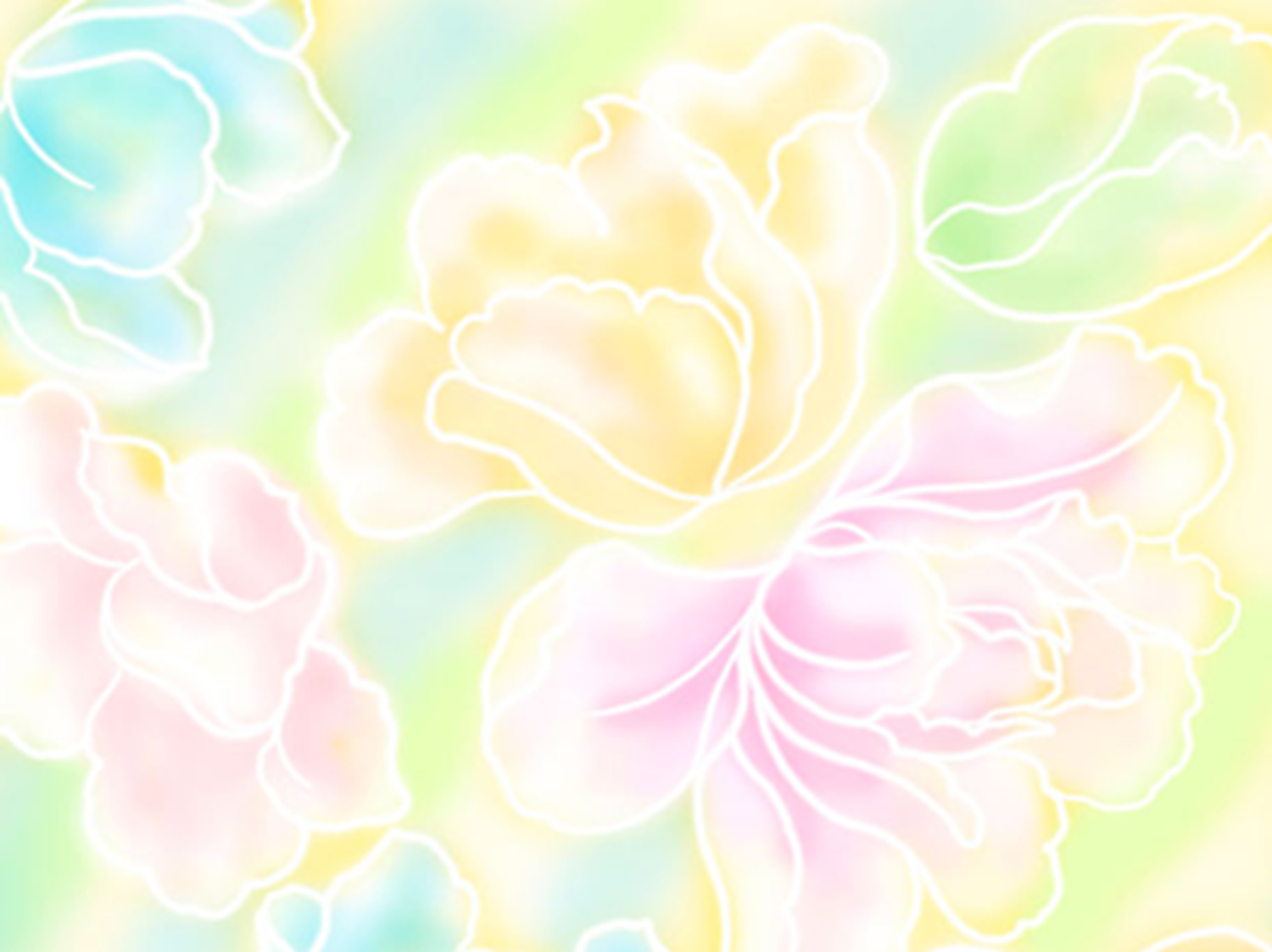 Зрожевская Надежда Александровна
Тема:  «Использование сюжетно – ролевых игр как средство речевого развития детей»
Цель:  - Изучение особенностей развития речи детей  дошкольного возраста и процесс развития детей в игровой деятельности.
Задачи: 
- воспитывать у детей интерес к сюжетно – ролевым играм;
- учить правильно понимать их содержание.
- развивать связную диалогическую речь, умение слушать собеседника и общаться в паре, в группе; 
- активизировать и расширять словарный запас;
- учить грамматически правильно строить речь.
Актуальность:
   В настоящее время в связи с вступлением ФГОС, особую актуальность приобретает проблема развития речи детей дошкольного возраста. Обучение детей рассказыванию по картине является одним из направлений работы по формированию связной речи.
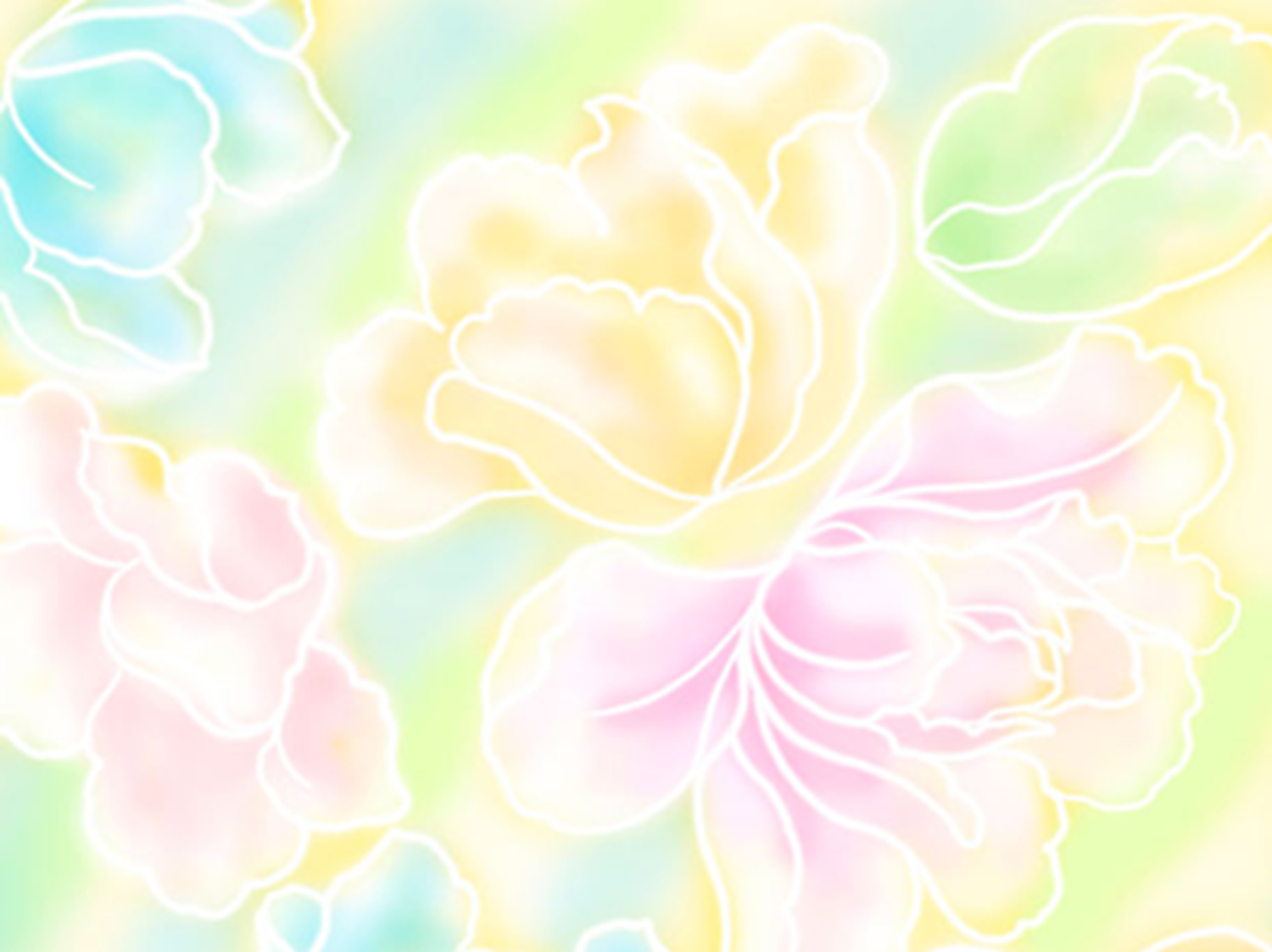 Киселева Алена Витальевна
Тема:  «Развитие  речи посредствам творческого рассказывания»
Цель:  - Изучение особенностей развития речи детей  дошкольного возраста и процесс развития детей в игровой деятельности.
Задачи: 
- Продолжать учить детей использовать в речи распространенные предложения.
- Продолжать работу над интонационной выразительностью речи: учить передавать интонацию удивления, радости, испуга, печали.
- Развивать умение рассказывать сказки и рассказы, придумывать их самостоятельно, развивать устойчивый интерес к речевому творчеству. Развивать интерес от данного вида деятельности.
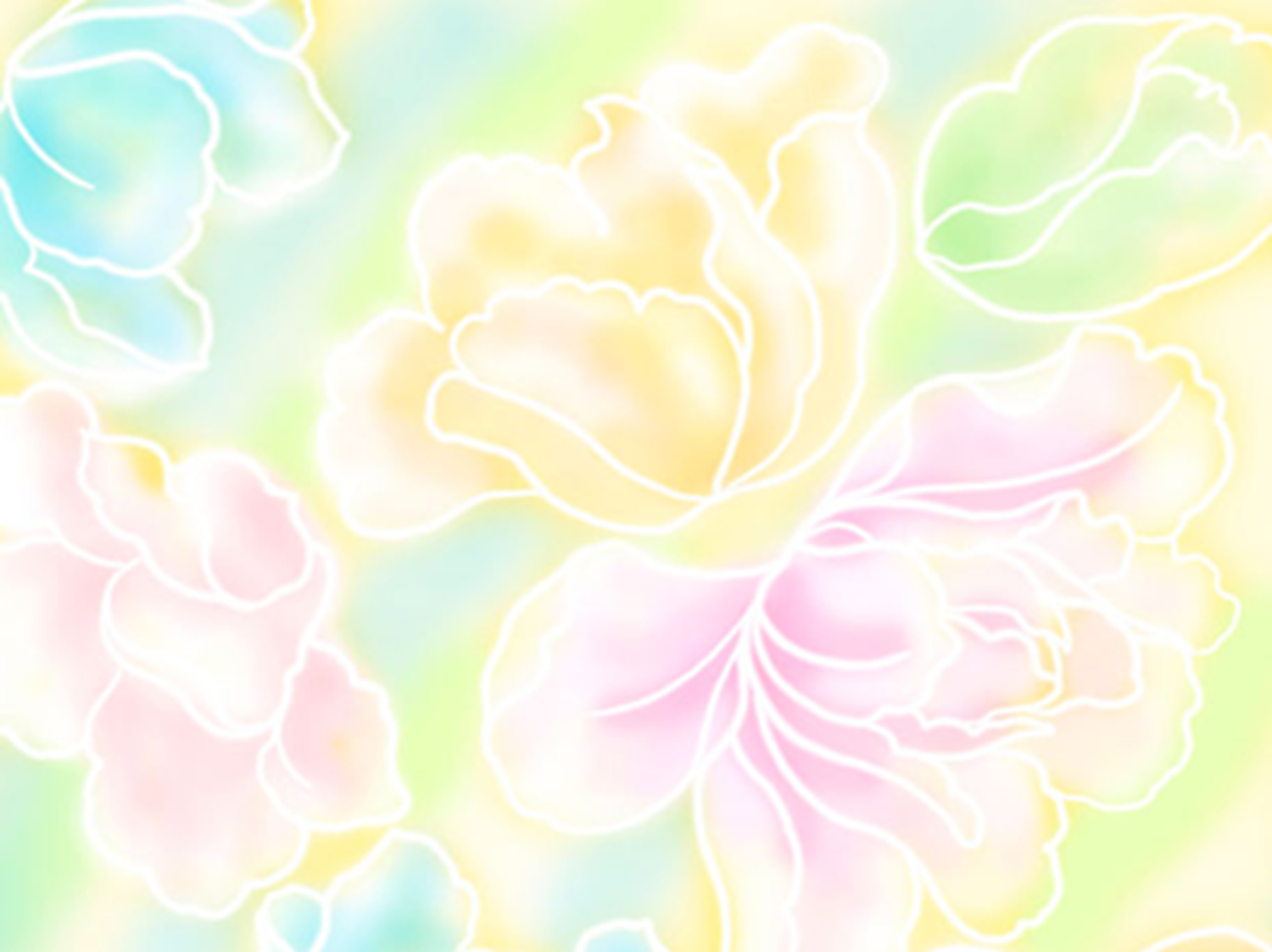 Приёмы :
Оживление – этот прием очень эффективен в работе с детьми дошкольного возраста по речевому творчеству.
Составление плакатов-схем на стену по темам недели:  животные жарких стран,  средства массовой информации и интернет; почта;
с/р/и «Города» - участвуют от 12-18 детей, сами придумывают сюжет и роли, проигрывают диалоги до конца (межпланетная станция, город инопланетян, на ферме, заботы лесника);
Альбом – животные жарких стран – расркаску оформили, вырезали, придумали рассказ про кенгуру, попугая ара, крокодила, коалу, пантеру.           
Цветные слова и предложения 
Использование сюжетных картин в качестве наглядной опоры (10 видов творческого рассказывания)
+
Технологии:
«Большой круг» - максимальное раскрытие потенциала (придумывание рассказа, сказки, обсуждение темы).
 «Фото-кейс» (фотосюжет – письмо Деду – реальное событие – написание письма; дети обсуждают проблему или предложение и принимают оптимальное решение; учатся анализировать, опираясь на свой опыт )
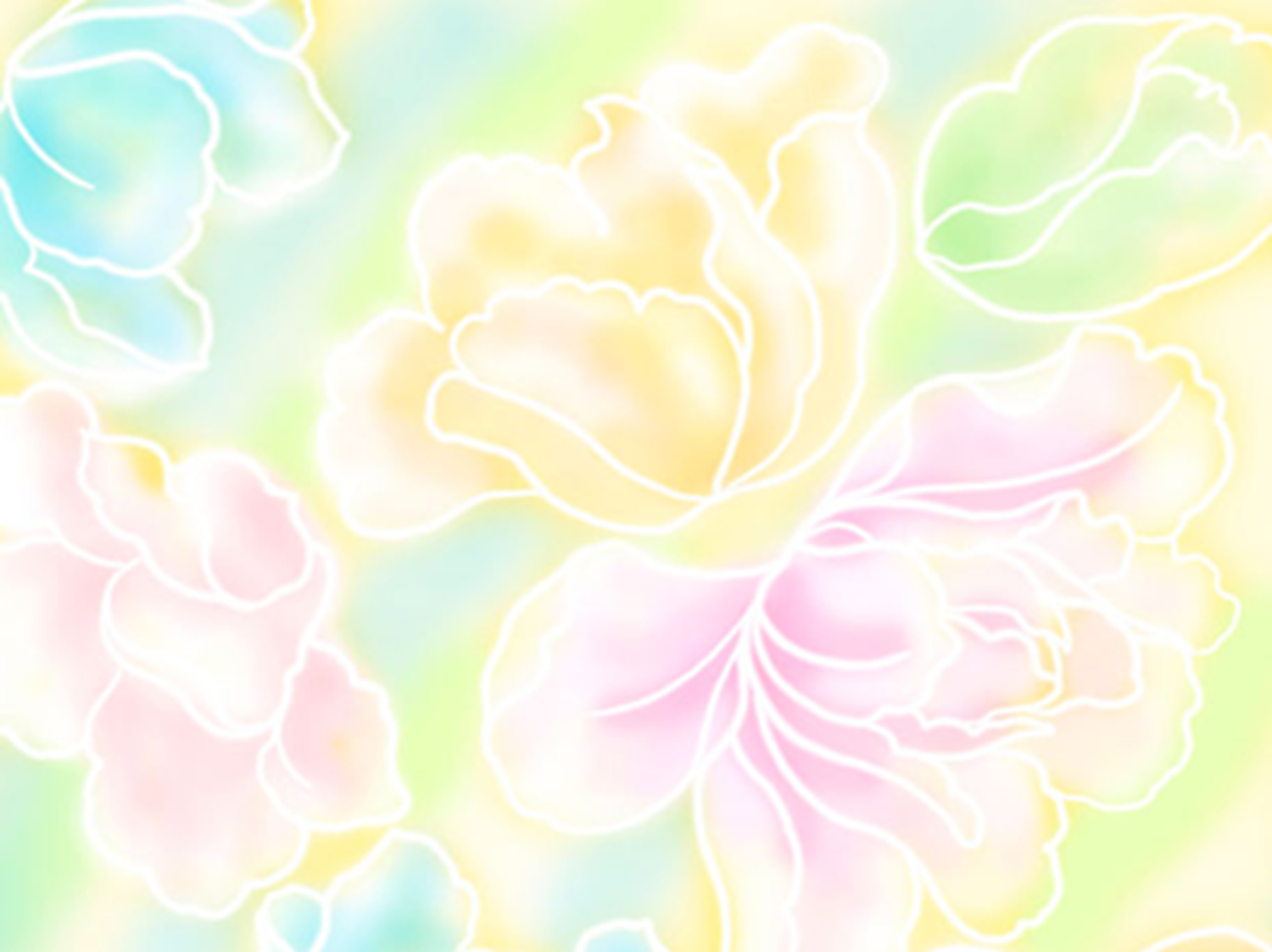 Коновалова Марина Леонидовна
Тема:  «Активизация речи детей 2-3 лет»
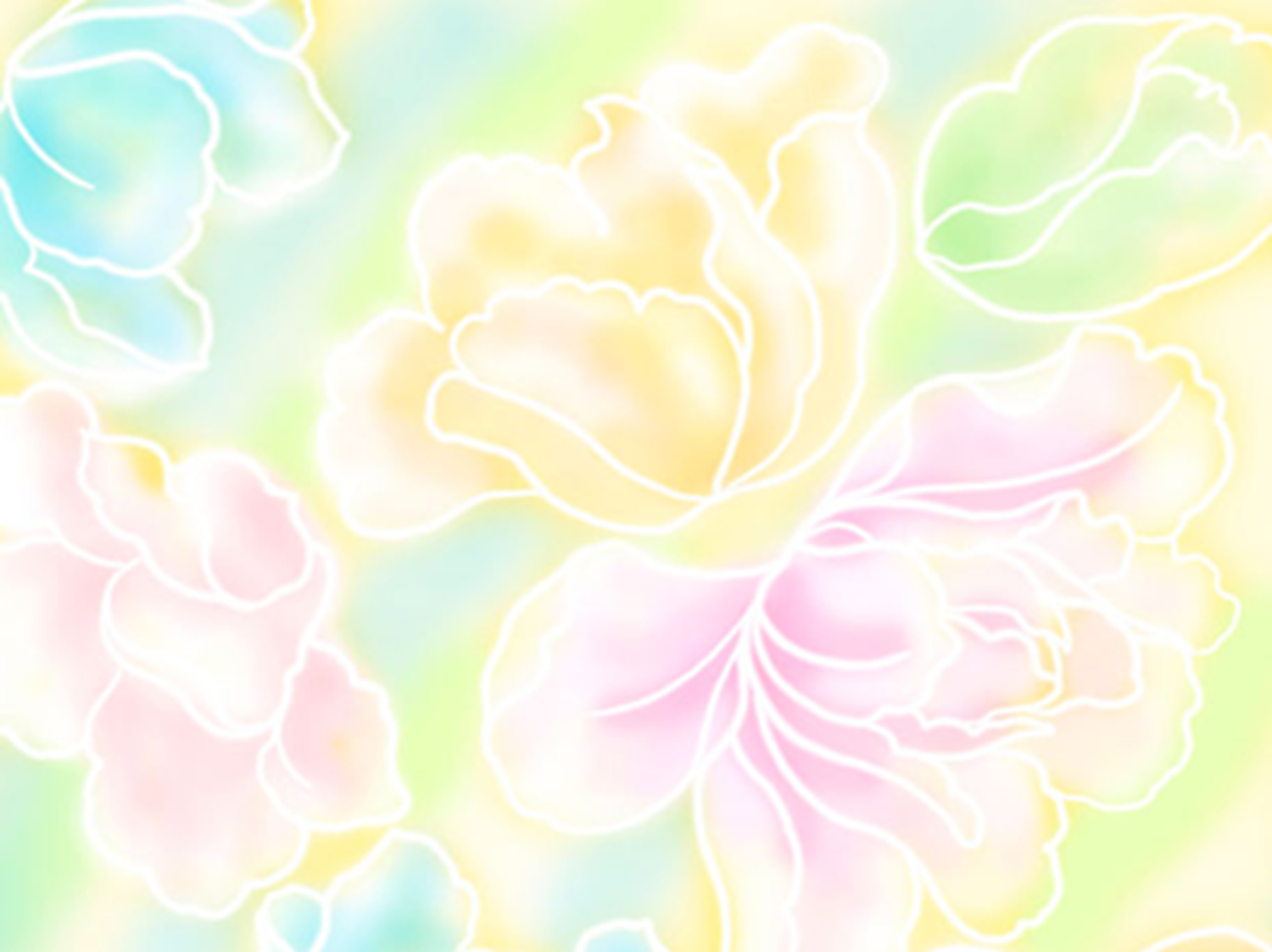 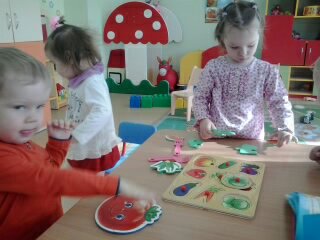 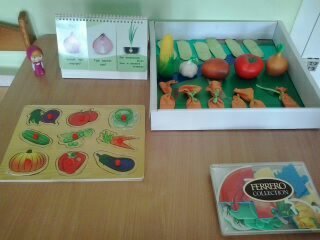 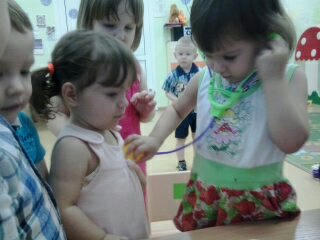 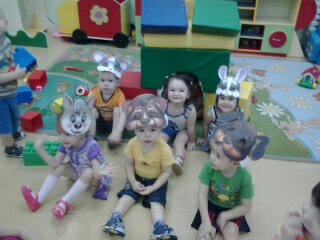 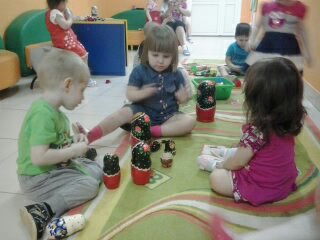 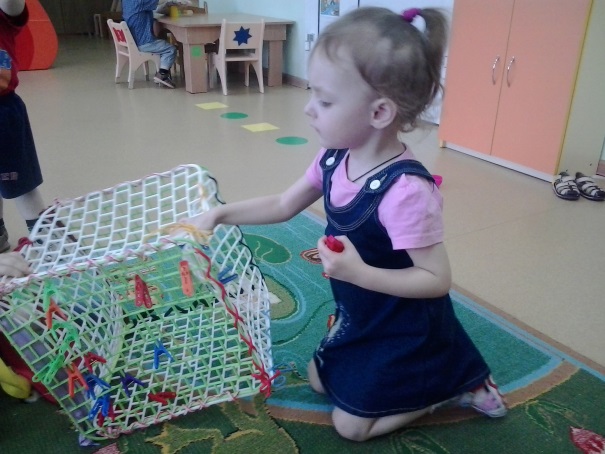 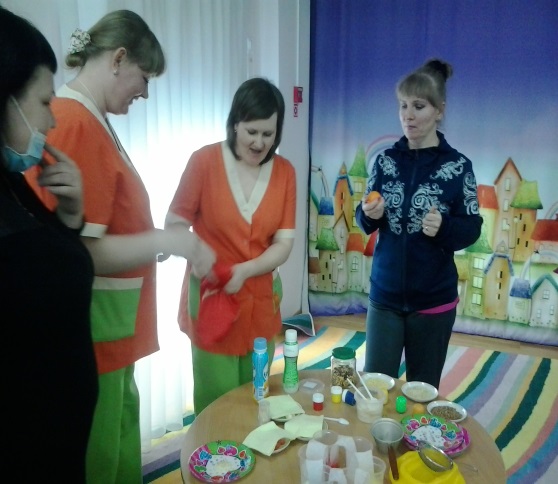 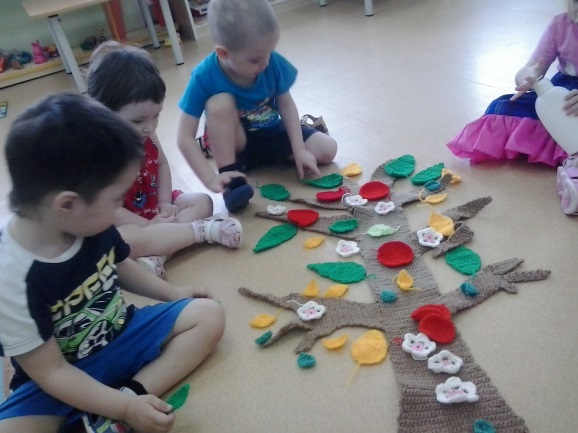 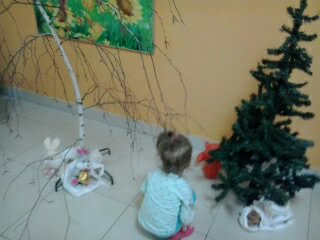 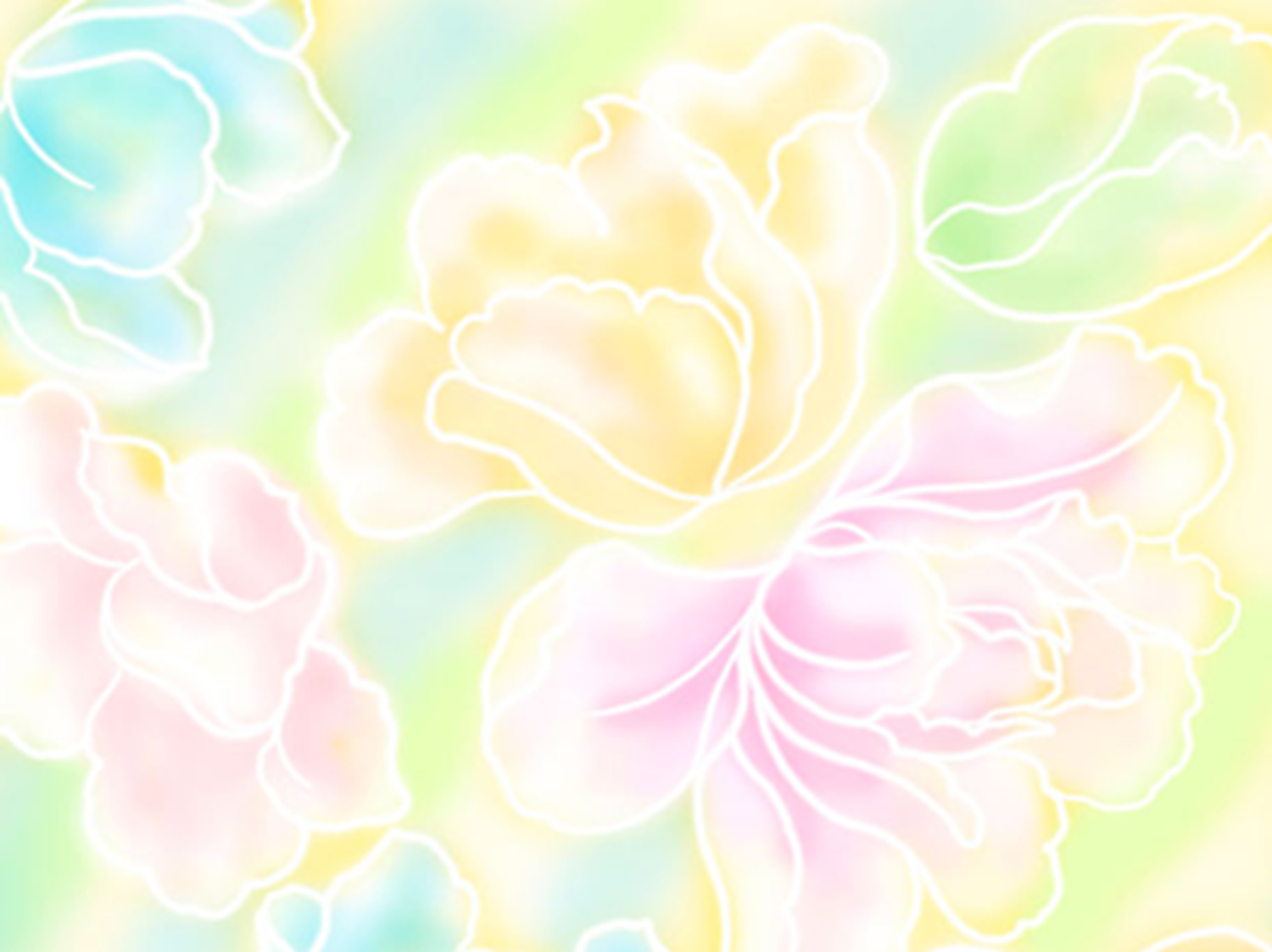 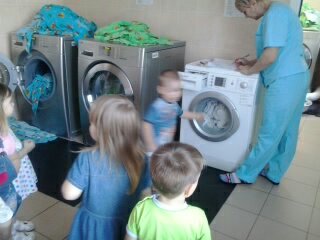 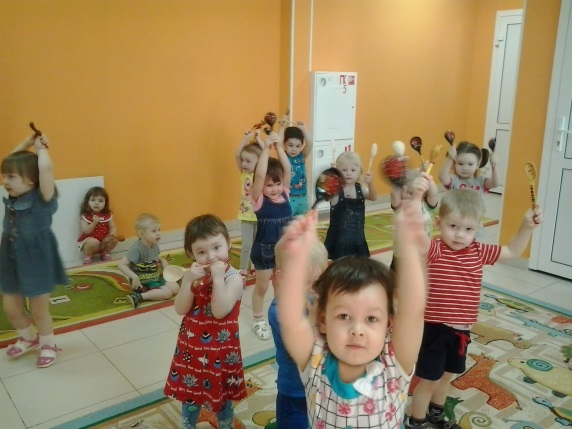 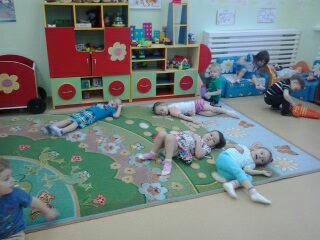 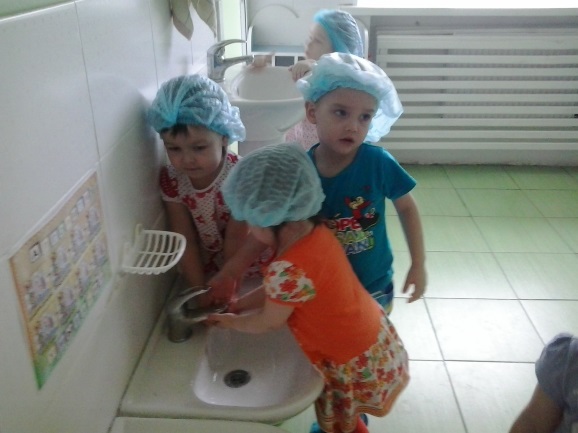 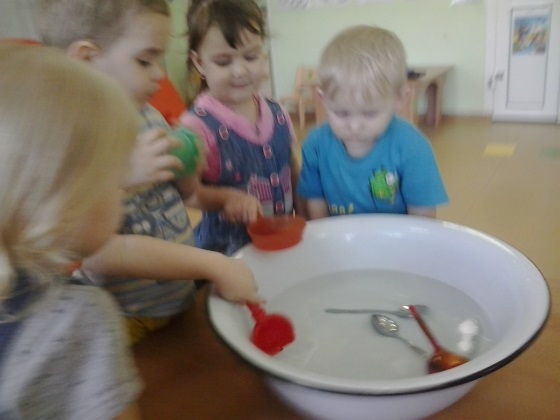 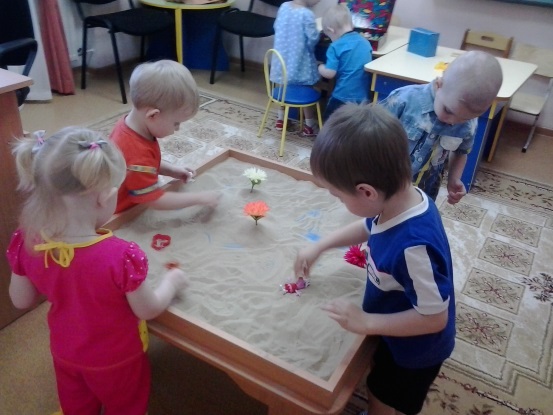 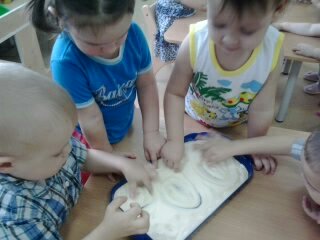 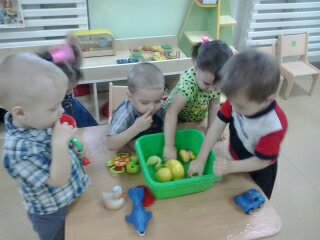 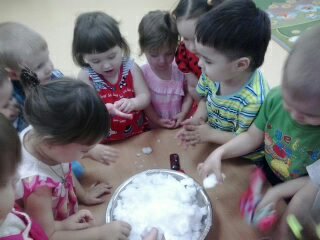 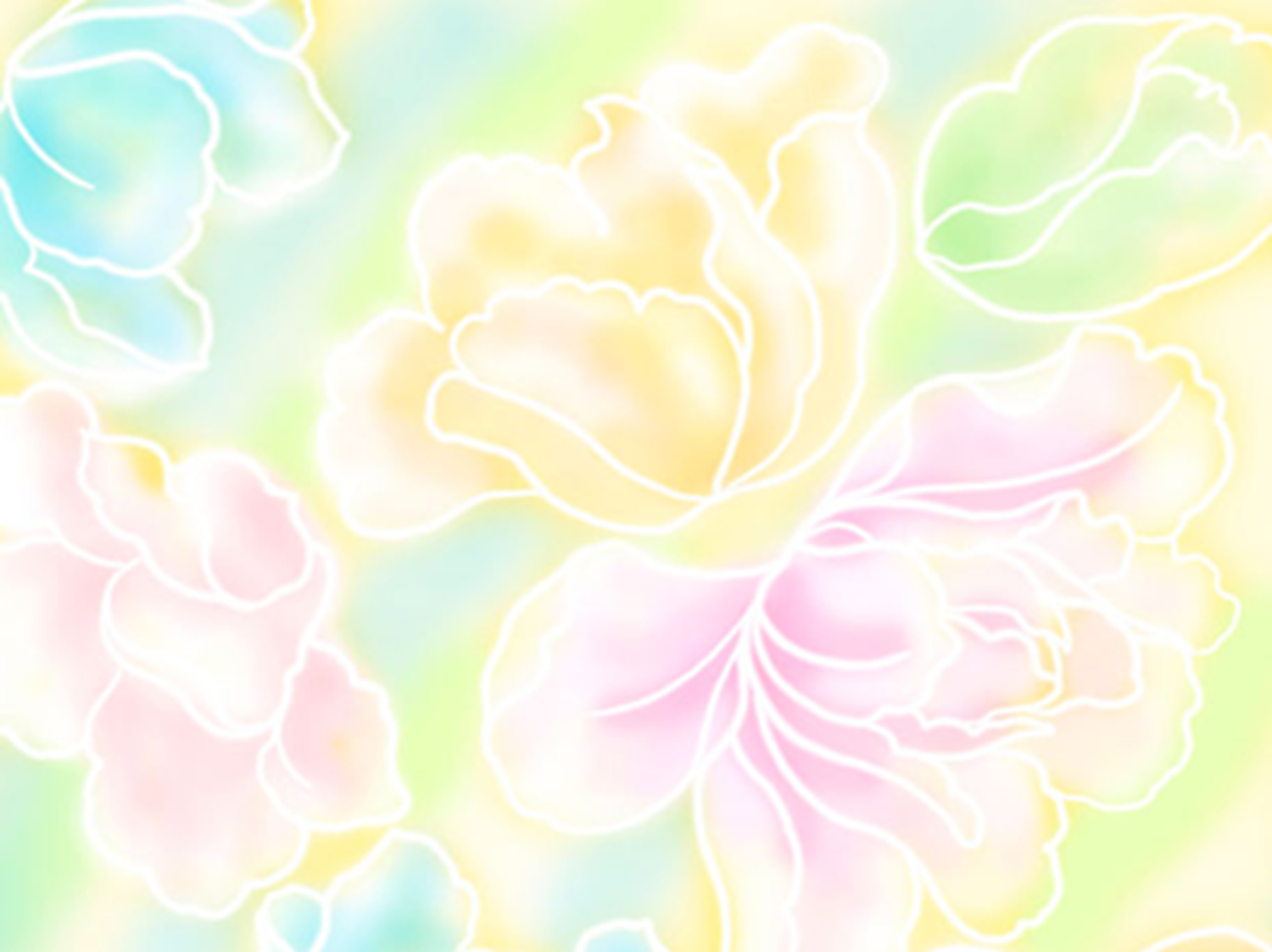 За учебный год в нашей группе было проведено:
Открытых занятий – 7
Докладов – 5
Мастер – классов – 3
Обзор литературы - 3

   За период работы в группе мы сделали вывод – «В команде работать намного легче!» Молодые педагоги учились у более опытных, прислушивались, спрашивали советы.  Мы много узнали по этому разделу, заранее готовили материал для выступления. Работу считаем эффективной и плодотворной. В дальнейшем продолжим работу в группах.
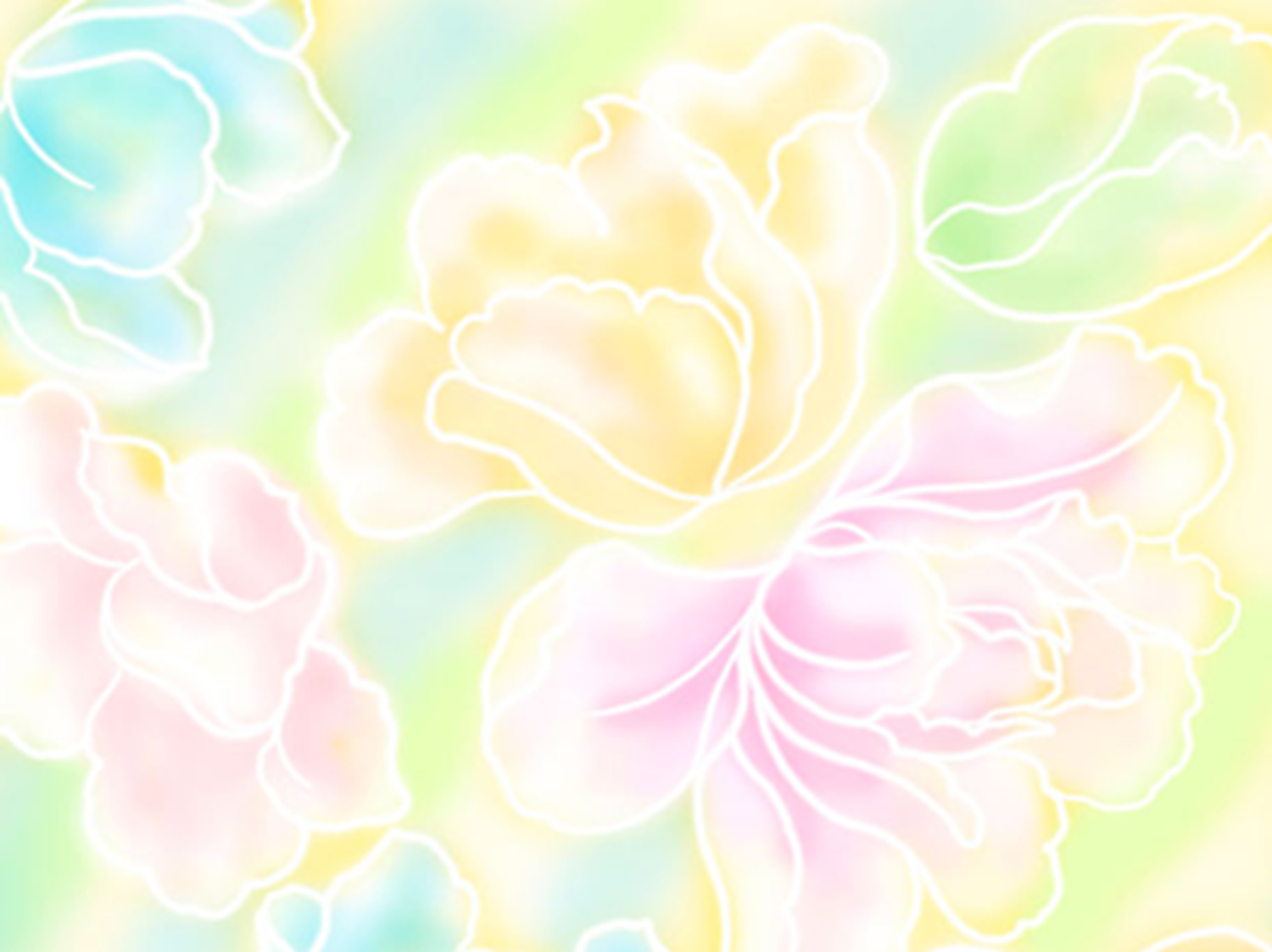 Благодарим друг друга 
за участие!